KARRIERÉPÍTÉS ÚTVONAL 
Pincér
2
MI A KARRIER PÁLYA?
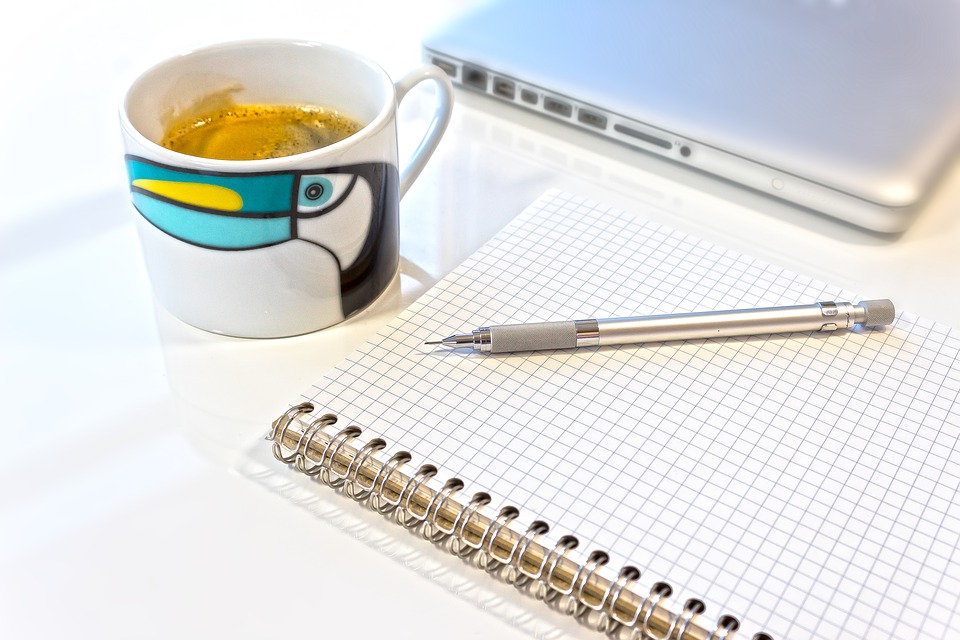 KARRIERegy adott szakmához vagy magasabb szakmai pozícióhoz vezető oktatási szakaszok rendszere.
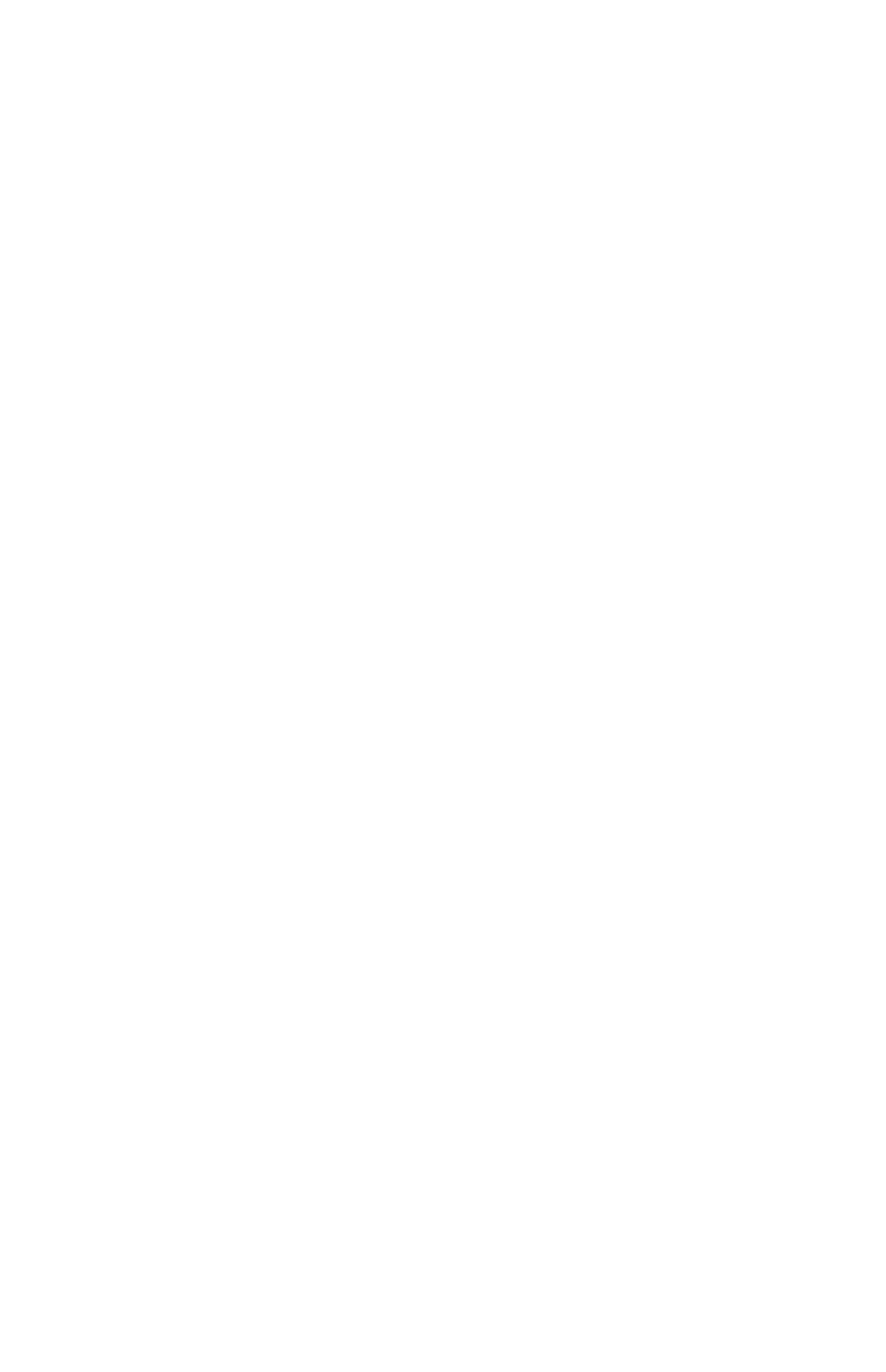 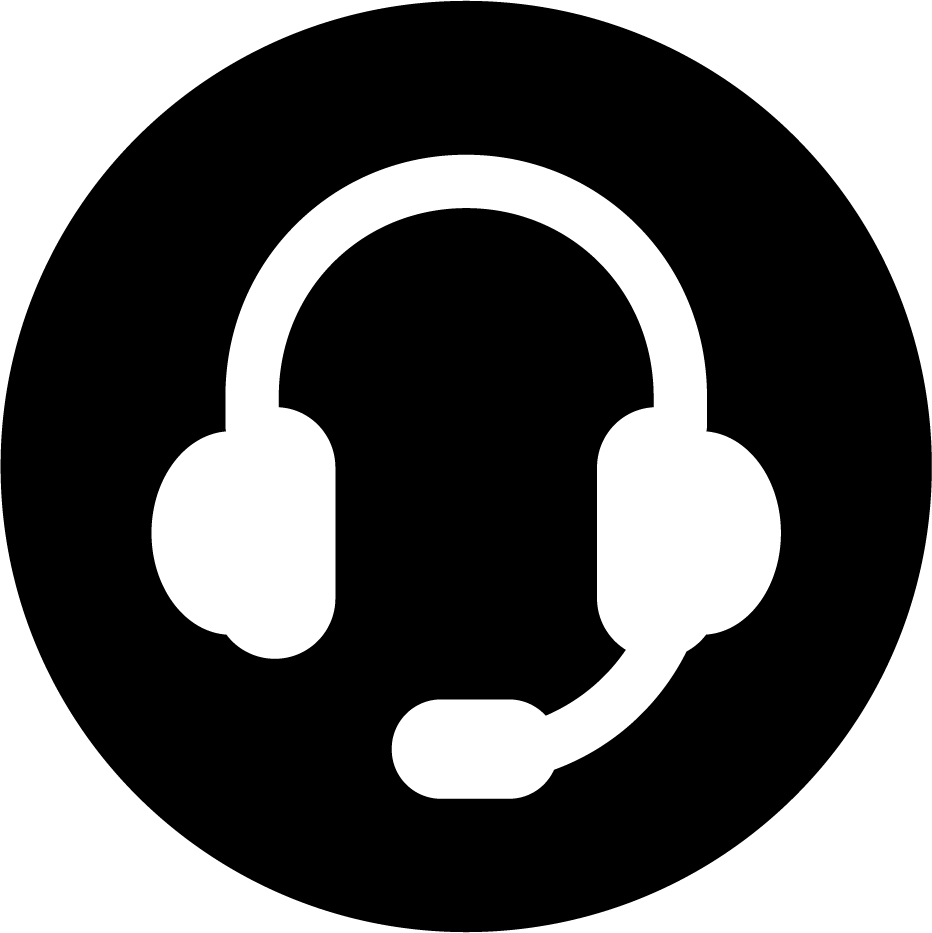 PODCAST 
Recording  no 1
2
MI A KARRIER PÁLYA?
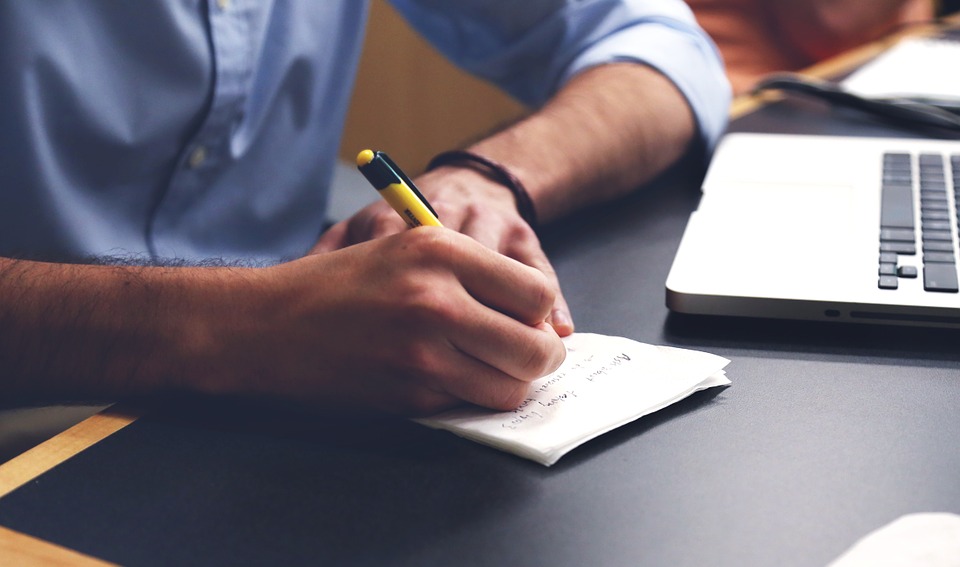 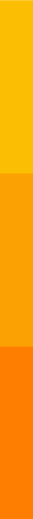 PINCÉR KARRIER: FIATALOK
Annak érdekében, hogy egy diákból pincér legyen:
Befejezi a szakképző iskolát,
Dolgozik a vendéglátásban, és sikeresen halad előre
3
MI A KARRIER PÁLYA?
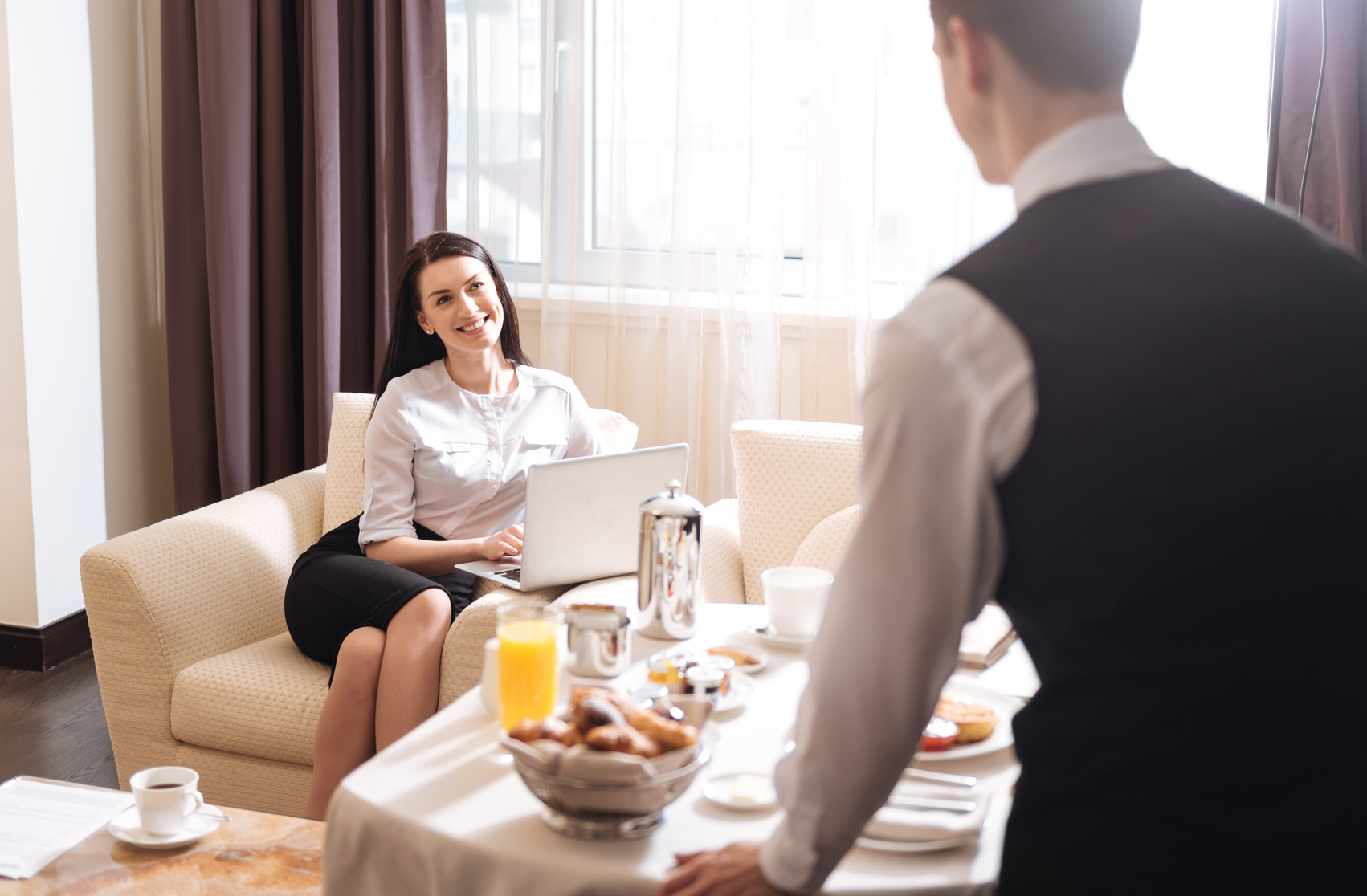 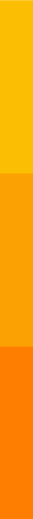 PINCÉR KARRIER: FELNŐTT
A felnőtt maga dönt szakmai előmeneteléről, amely a következőket tartalmazhatja:
a képesítéseknek a munkapozícióval kapcsolatos tényleges követelményekhez való hozzáigazításával,
a képesítések kiterjesztése
4
MI A KARRIER PÁLYA?
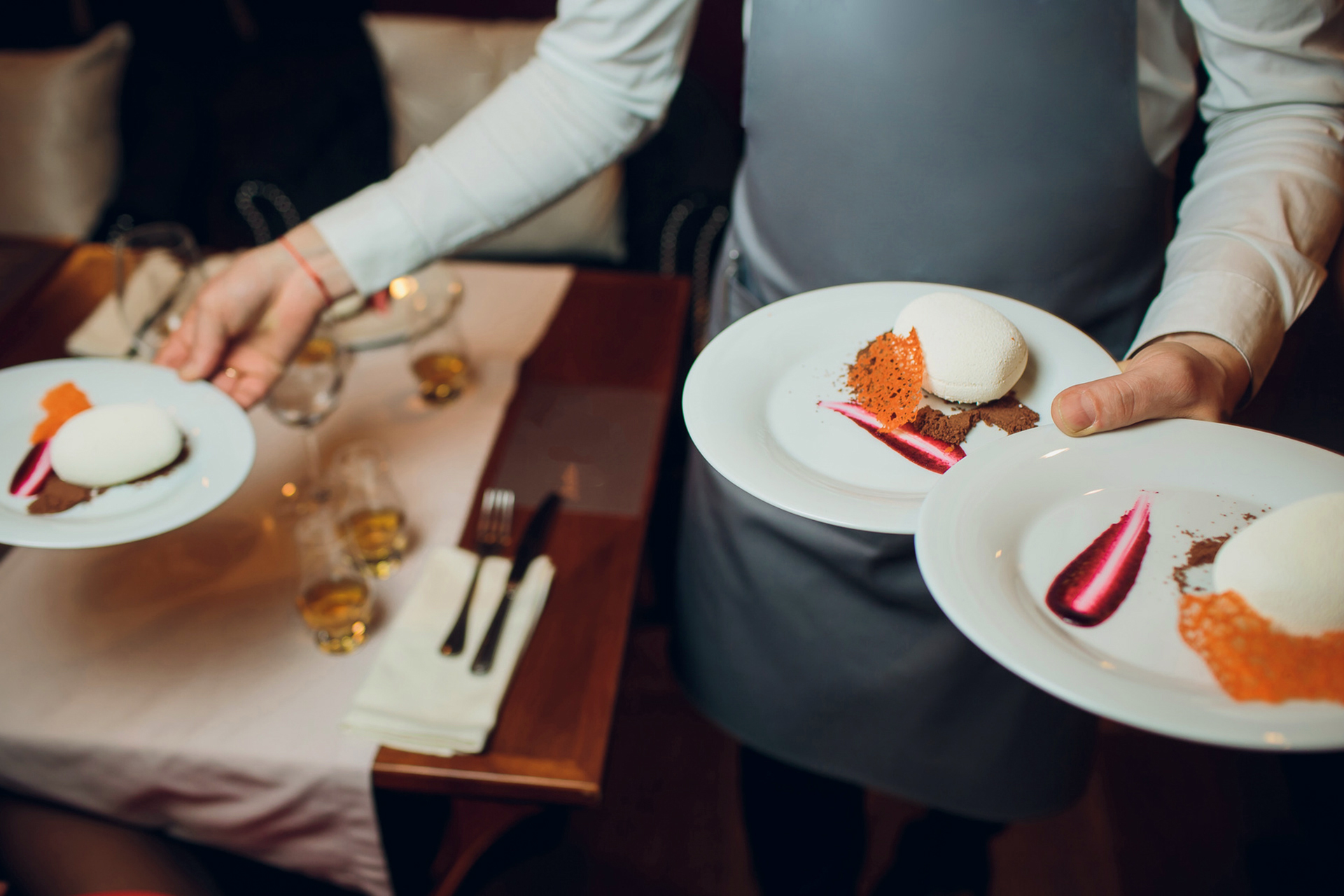 PINCÉR KARRIER: FELNŐTT
Egy felnőtt, aki szeretne képzett pincérré válni:
A pincér képesítésének minden tanfolyamát elvégzi (TG. 10, TG. 11) és igazolja ezeket a képesítéseket szakmai vizsgával, vagy
képesítést szerez a képesítés megszerzése nélkül legalább 2 évet munkával töltve, vagy
vagy a hatodik forma diplomával rendelkezik, és igazolja az képesítést TG. 10, TG. 11 szakmai vizsgával, vagy
teljes 1. és 2. szintű pincér tanfolyamok elvégzése szükséges.
5
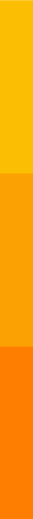 MI A KARRIER PÁLYA?
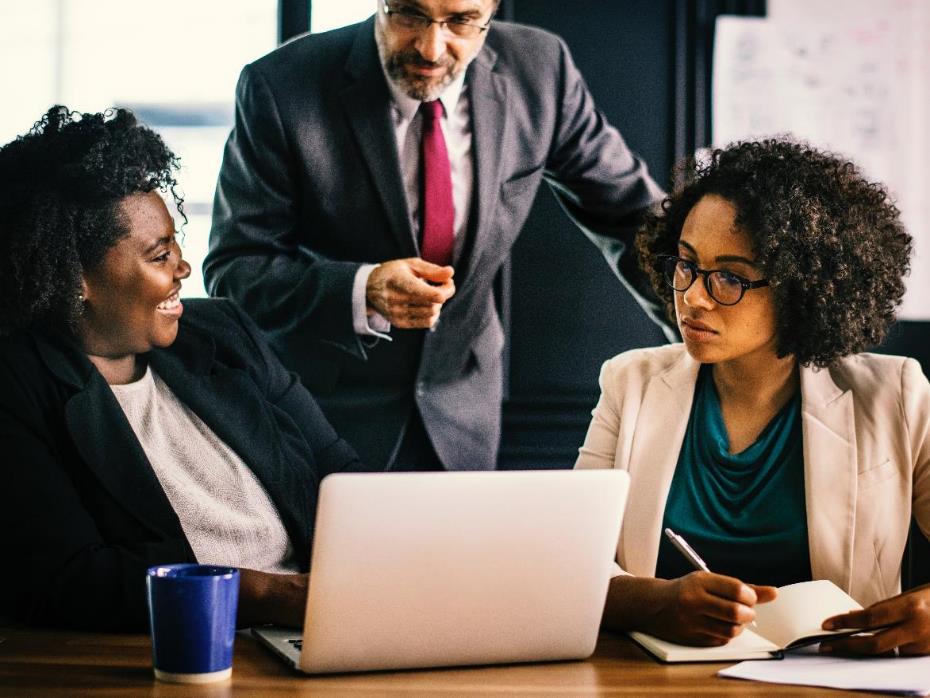 PINCÉR KARRIER
A szakképesítést kibővíteni képes felnőtt felnőttek különböző kurzusokat és tréningeket végeznek el, amelyek lehetővé teszik a szakmai képesítések bővítését és a további feladatok szakszerű elvégzését.
Egy dinamikusan változó valóságban mindenkinek kell képeznie magát, hogy helyet találjanak a munkaerőpiacon (tanulás az egész életen át).
6
MI A KARRIER PÁLYA ?
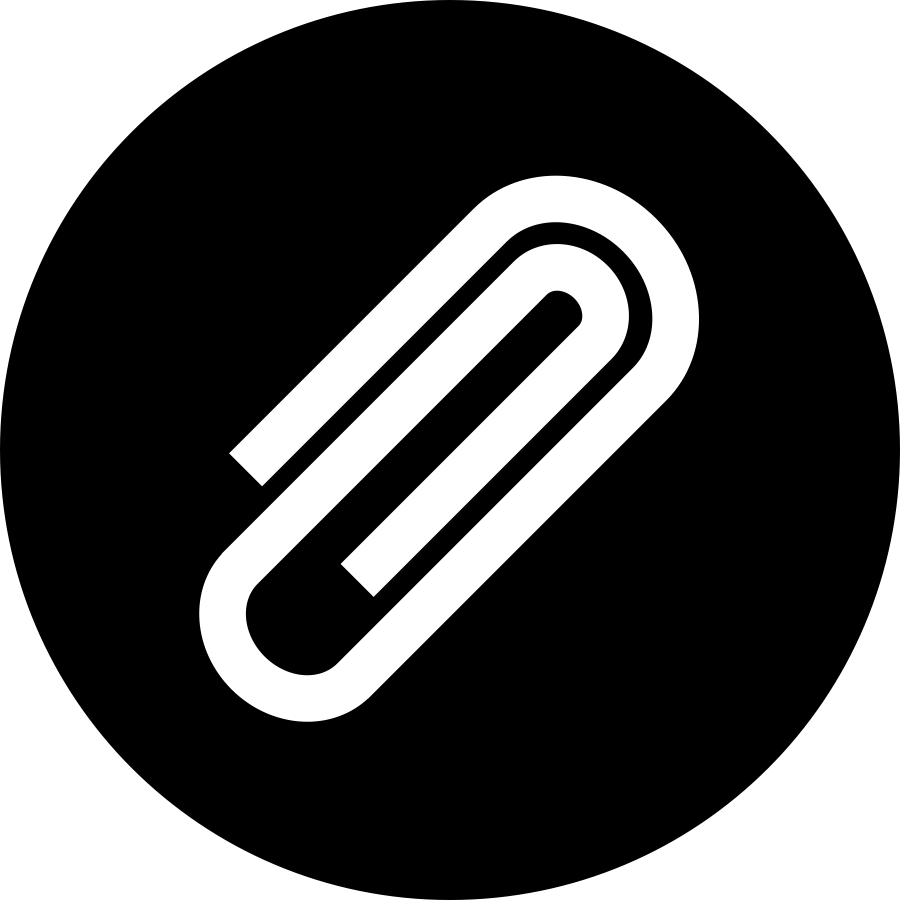 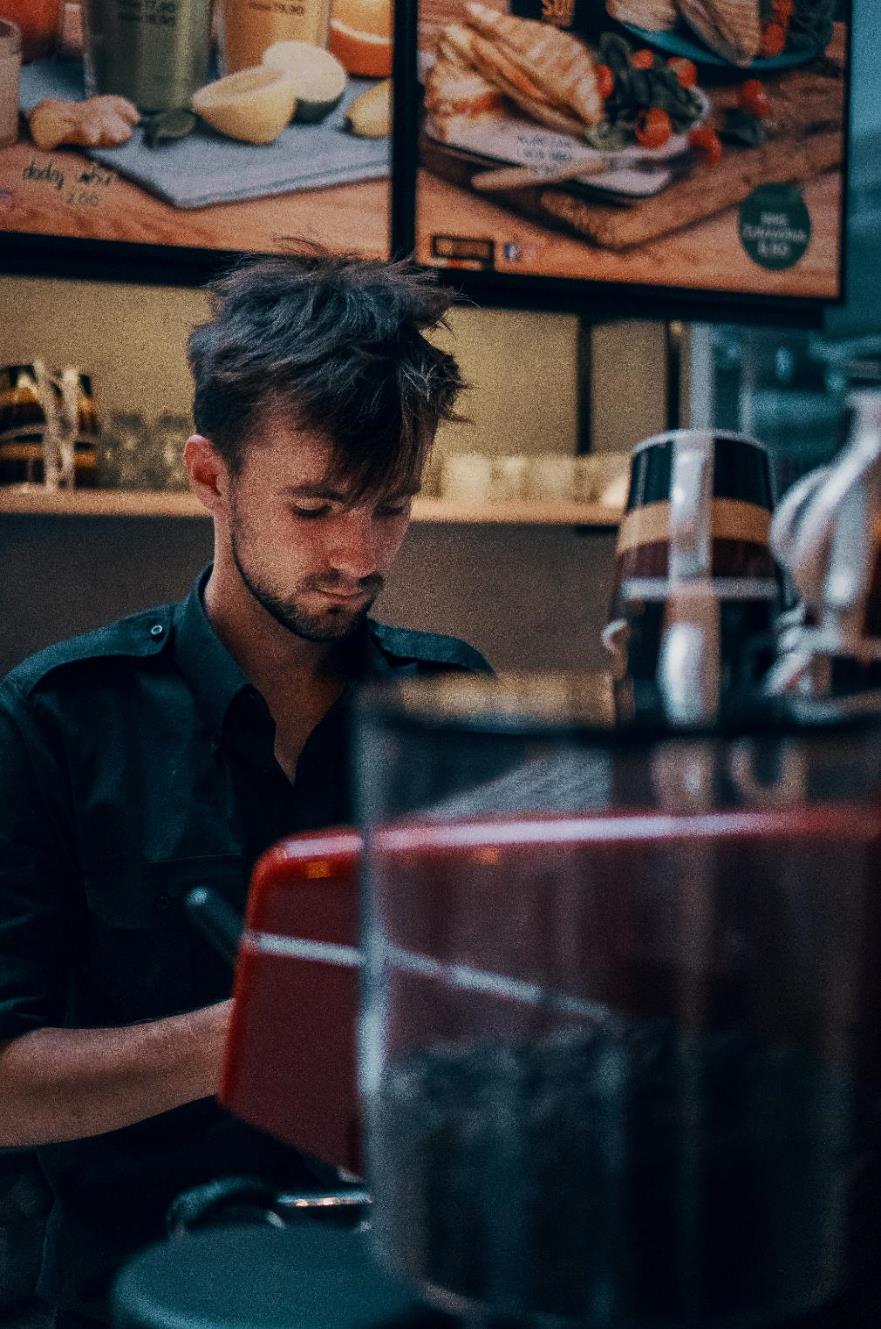 PINCÉR KARRIER
Ahhoz, hogy egy pincér hivatásában saját oktatási és szakmai fejlesztési tervet hajthassák végre, szükség van az önmegvalósítás és az önértékelés készségeinek fejlesztésére. Ezenkívül a következő kérdések fontosak:
Mit igazán akarok tenni a jövőben?
Gondolom, hogy a hivatásomban dolgozom, vagy az átképzem magam?
Egy nagy szállodai étteremben vagy egy kicsi, de jó helyen szeretnék dolgozni?
Melléklet
MUNKA-KÁRTYA 1
7
AZ OKTATÁSI ÉS SZAKMAI FEJLESZTÉSI TERV ELKÉSZÍTÉSE
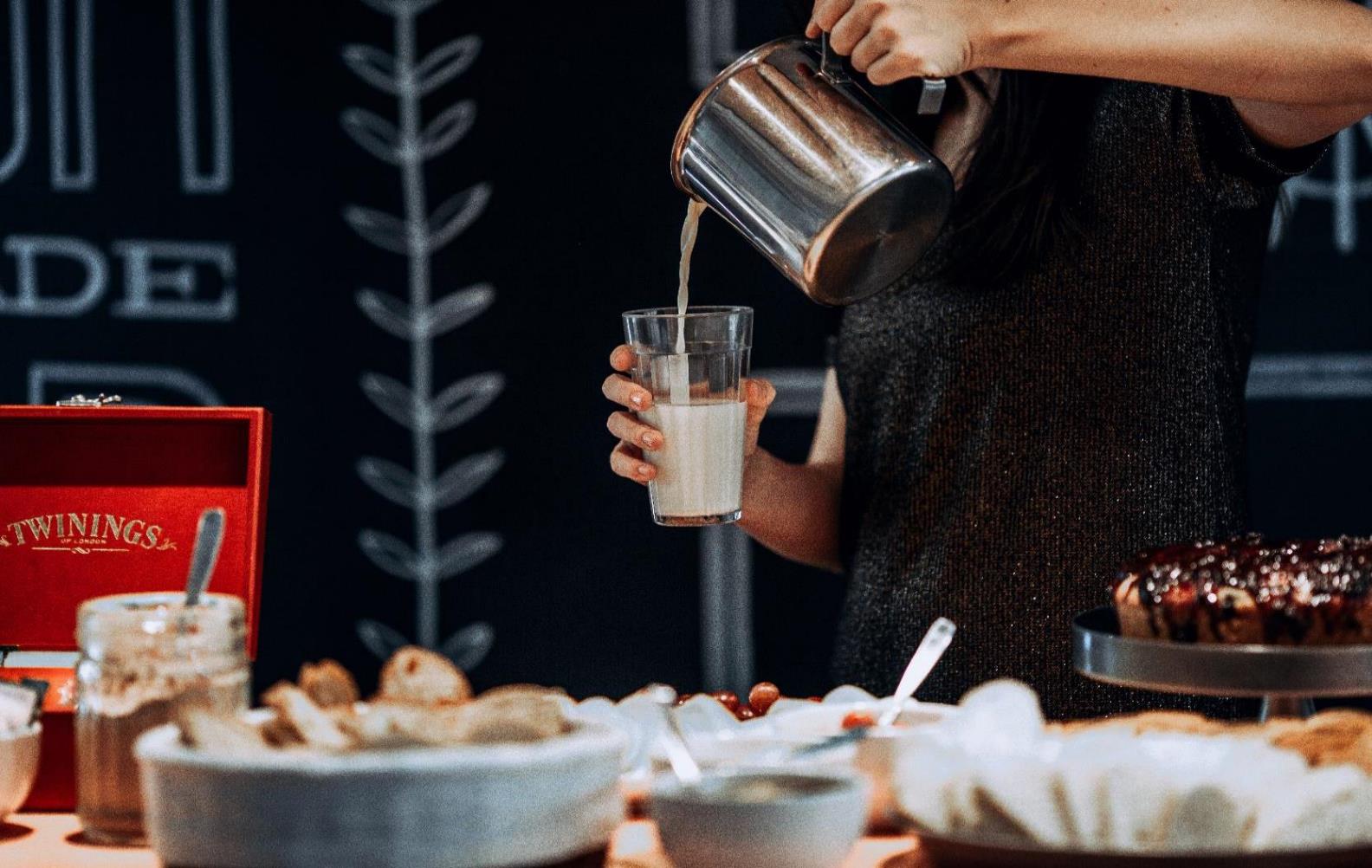 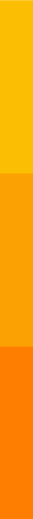 A SZAKKÉPZÉS IRÁNYA ÉS TERVE A MUNKÁLTATÓTÓL IS FÜGG
A pincérek szakmai fejlődésének elsődleges iránya a munkaadó szempontjából a vállalat fejlődésének víziója és küldetése, valamint a nyújtott szolgáltatások minőségének javulása.
A munkavállalóra vonatkozóan ez egy sor olyan cselekvésekre, amelyek célja az igények, törekvések és képességek felismerése és ellenőrzése. Ezt követően egy sor olyan vállalkozás építése, amely lehetővé teszi az önmegvalósítás és a jelentős jelentését, valamint hozzájárul egy vendéglátó intézmény vagy szálloda működésének fejlesztéséhez és stabilizálásához.
8
AZ OKTATÁSI ÉS SZAKMAI FEJLESZTÉSI TERV ELKÉSZÍTÉSE
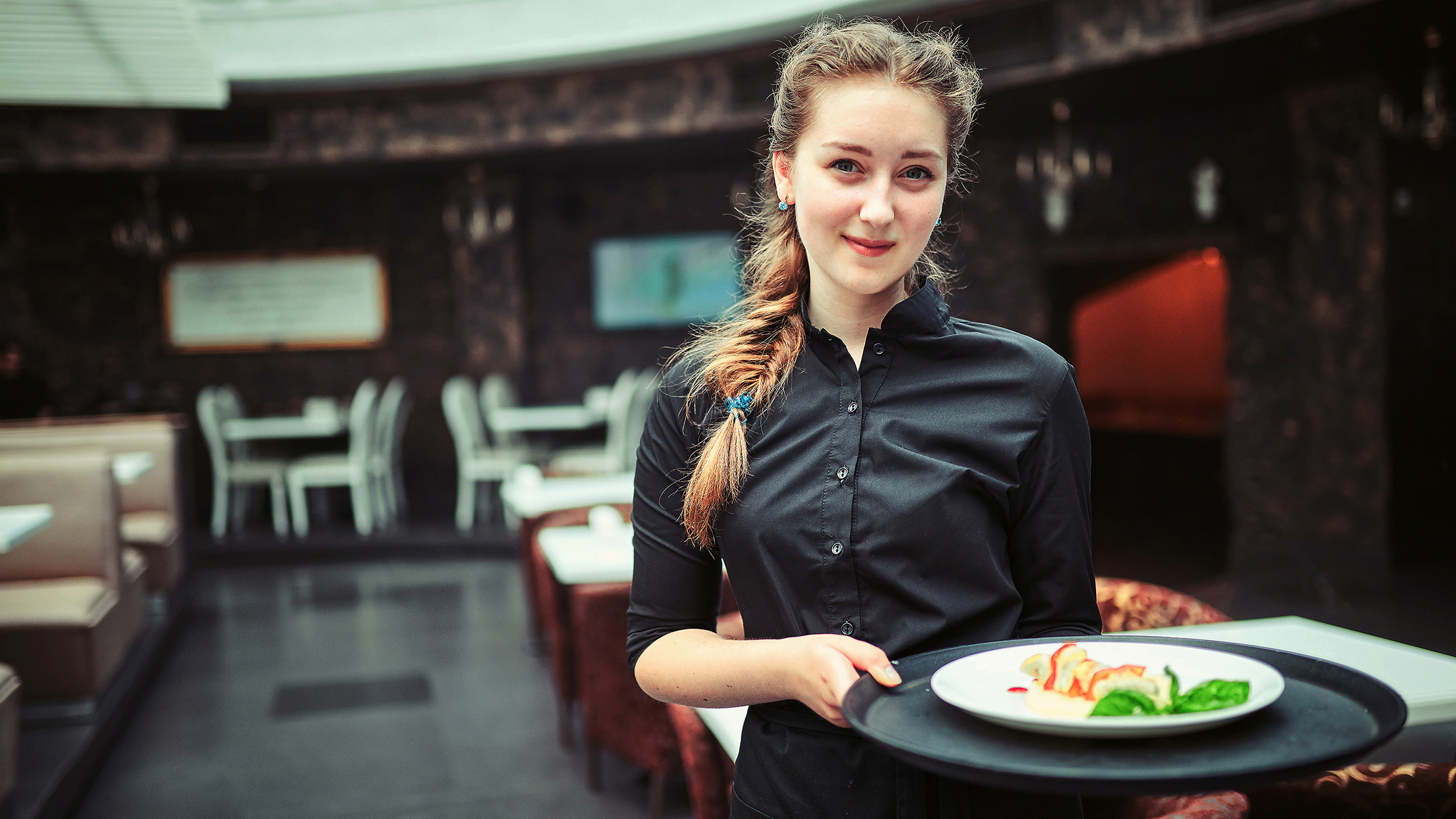 A TERV ELŐKÉSZÍTÉSE AZON ALAPSZIK, HOGY:
a lehetséges célok (pl. álláspontok, képesítések vagy kompetenciák) meghatározása egy adott pozícióban vagy szakmában,
a szükséges szakmai tapasztalat megjelölésével,
a tér-idő pontos meghatározása, amelyben a kitűzött célt el lehet érni, pl. egy adott pozícióhoz kell előléptetni,
figyelembe véve a társadalmi tényezőket és azokat a fejlesztési folyamatokat, amelyekre minden emberi lény vonatkozik (kor, egészségügy, családi kötelmek, szükségletek és lehetőségek a cégnél, stb.).
9
AZ OKTATÁSI ÉS SZAKMAI FEJLESZTÉSI TERV ELKÉSZÍTÉSE
A pincér szakmai fejlesztési tervének figyelembe kell vennie azokat a szakmai készségeket, amelyek már rendelkezésre állnak, és amelyeket fejleszteni kell.
EZEK A KÉSZSÉGEK A VÁLTOZÓ TRENDEK, DIVAT ÉS TECHNOLÓGIAI FEJLŐDÉS SZERINT TÖKÉLETES TELJESÍTMÉNYT IGÉNYELNEK.
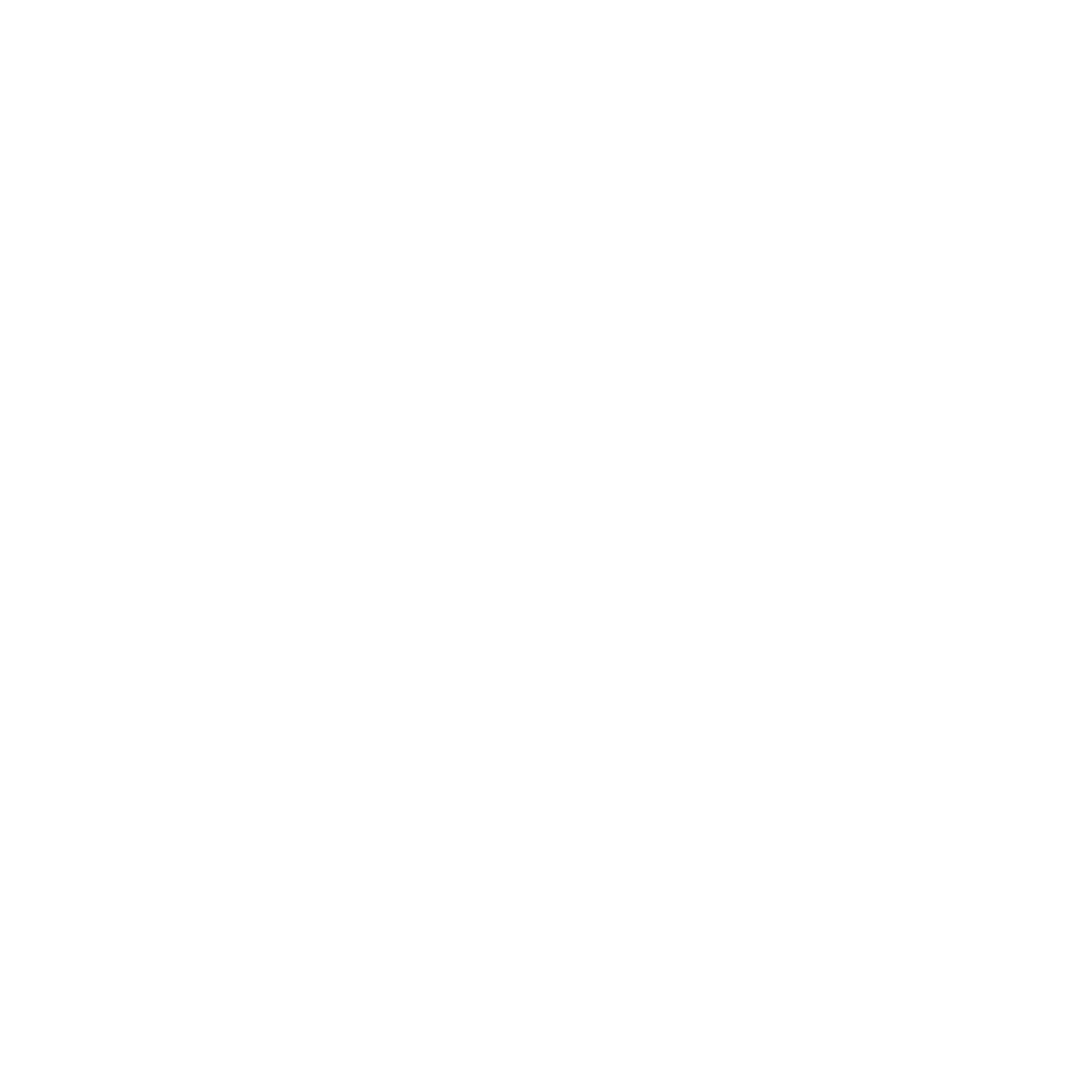 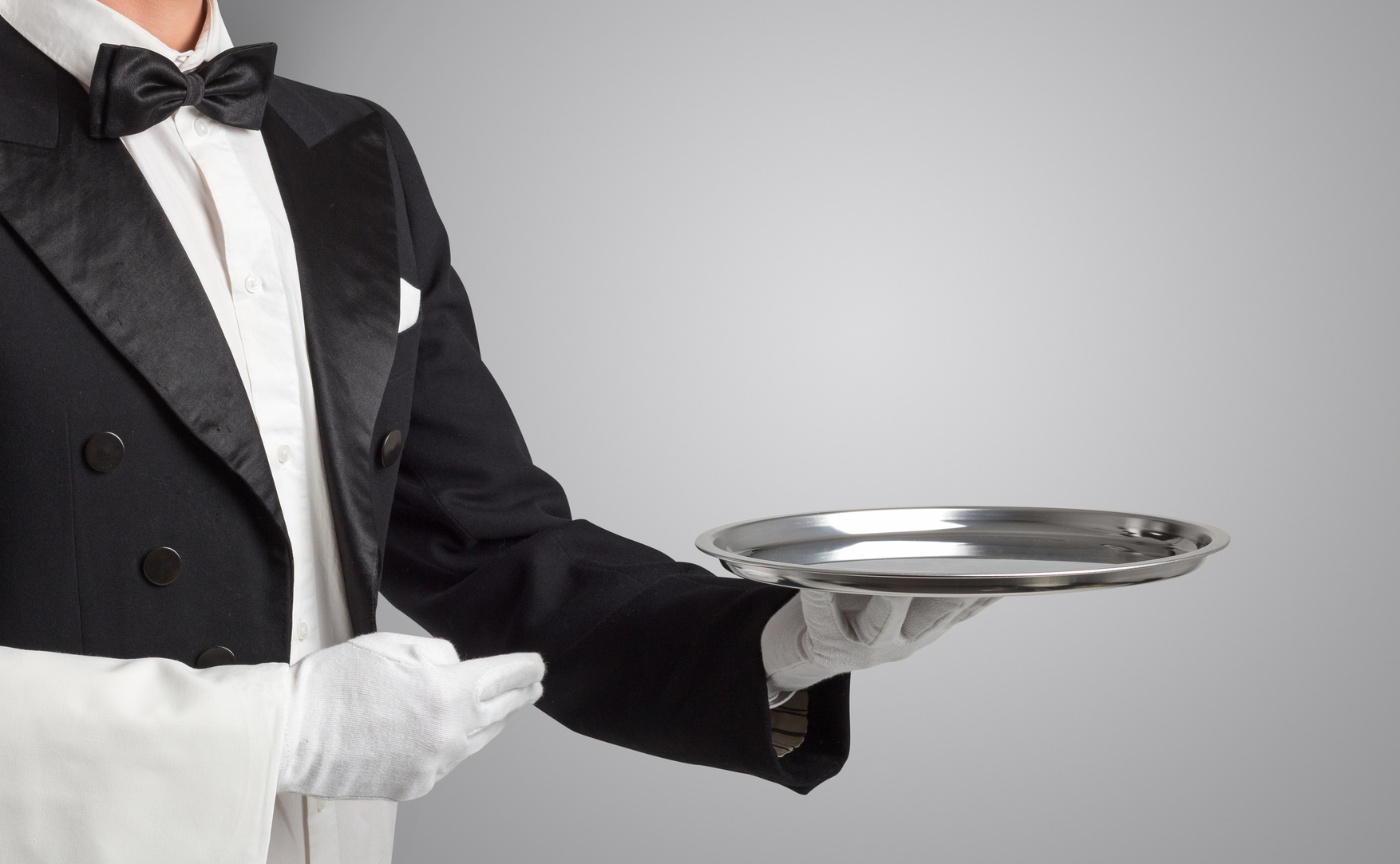 A pincér alapismeretei:
fogyasztótér előkészítése a vendégek kiszolgálása céljából,
a vendégek kiszolgálásával kapcsolatos tevékenységek elvégzése,
az elszámolások.
10
DRESS-CODE
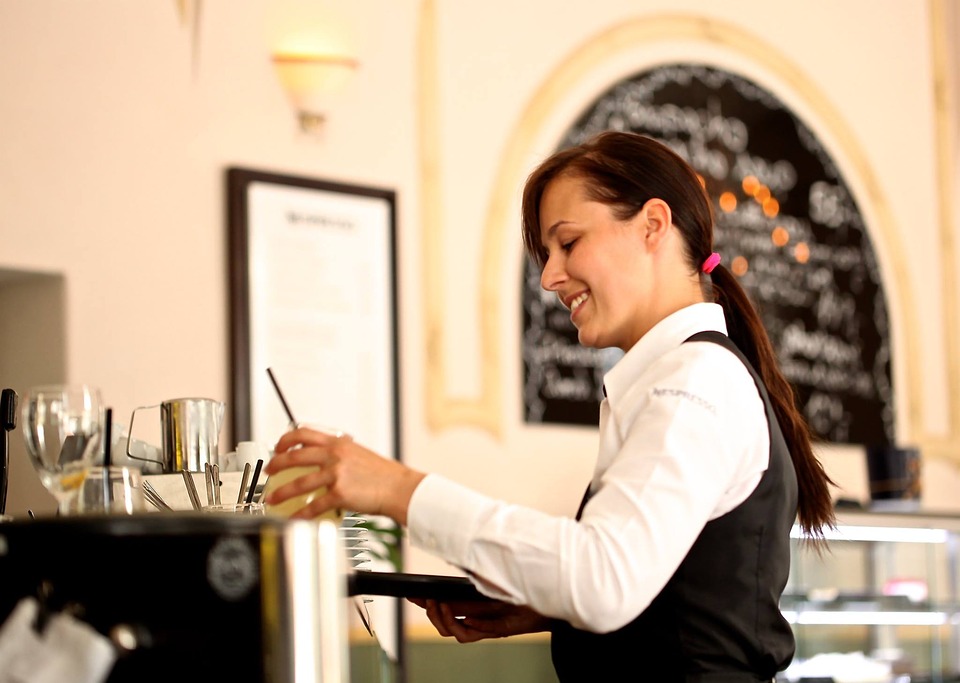 PINCÉRNŐ
FEKETE SZOKNYA
FEHÉR PÓLÓ VAGY BLÚZ
HARISNYA
PINCÉR KÖTÉNY
FEKETE CIPŐ
ÉKSZER: KARIKAGYŰRŰ, KIS ÓRA
11
DRESS-CODE
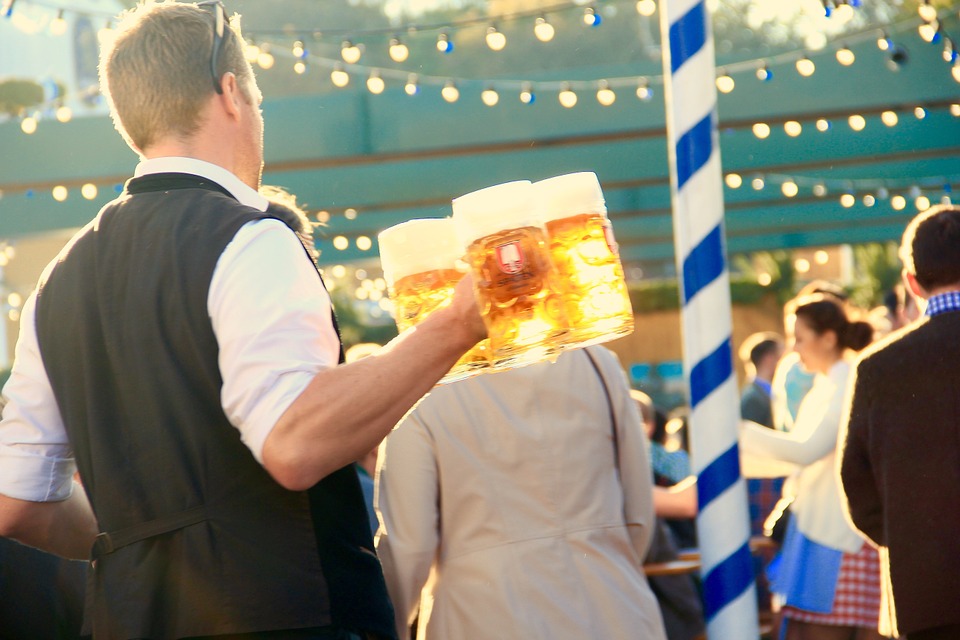 PINCÉR
FEKETE NADRÁG
FEKETE CIPŐ
FEHÉR ING
CSOKORNYAKKENDŐ
BLÉZER VAGY MELLÉNY
PINCÉR KÖTÉNY
ÉKSZER: KARIKAGYŰRŰ, ÓRA
12
EGY PINCÉR MEGJELENÉS
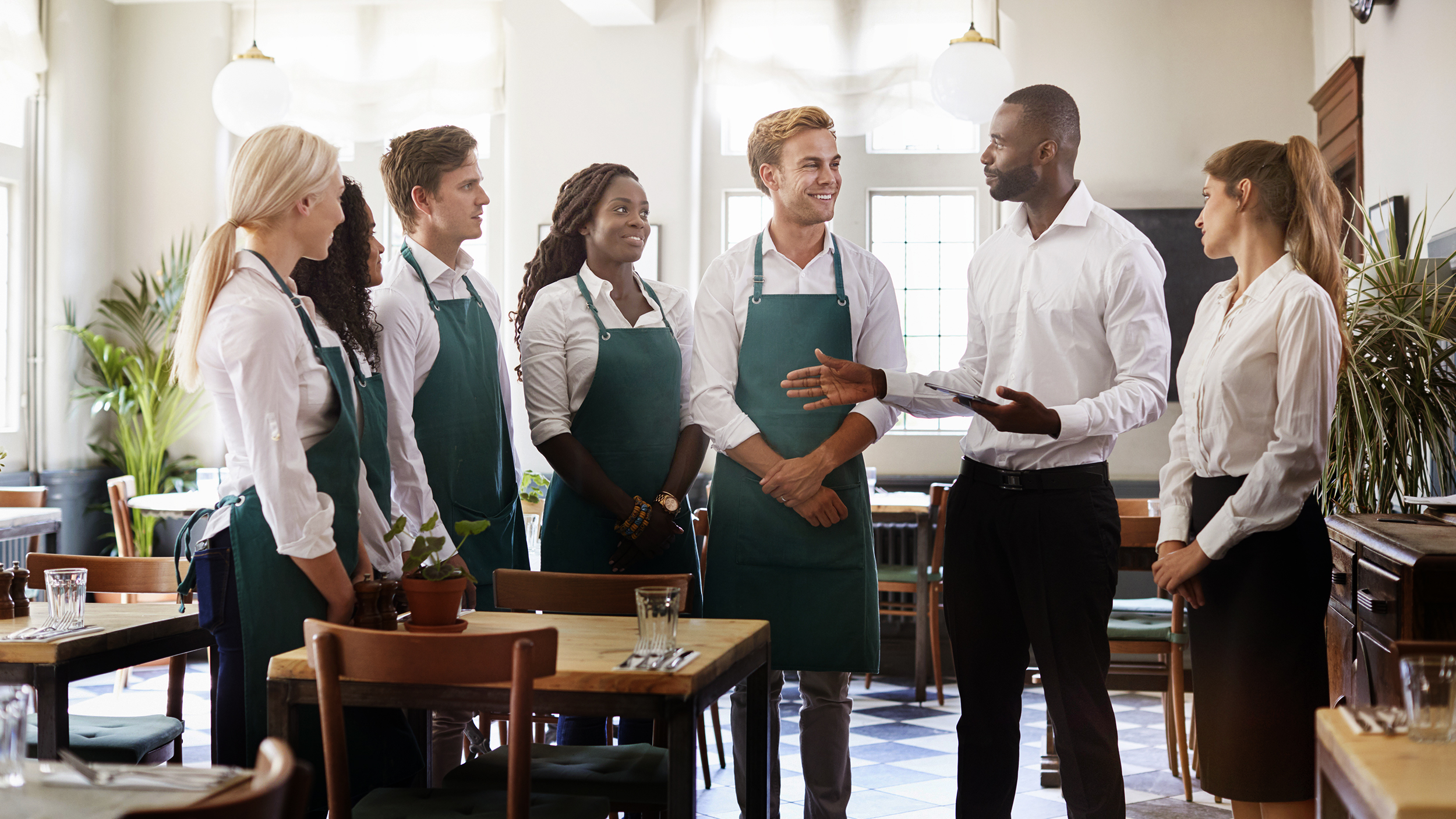 A PINCÉR MEGJELENÉSÉT BEFOLYÁSOLJA:
ELEGÁNS ÉS KELLEMES MEGJELENÉS
A JÁRÁSA
MOSOLYA
BARÁTSÁGOS HOZZÁÁLLÁS VENDÉGEKHEZ
TERMÉSZETESSÉG AZ ÜGYFELEKKEL VALÓ KOMMUNIKÁCIÓBAN
13
PROFESSZIONÁLIS FELSZERELÉS
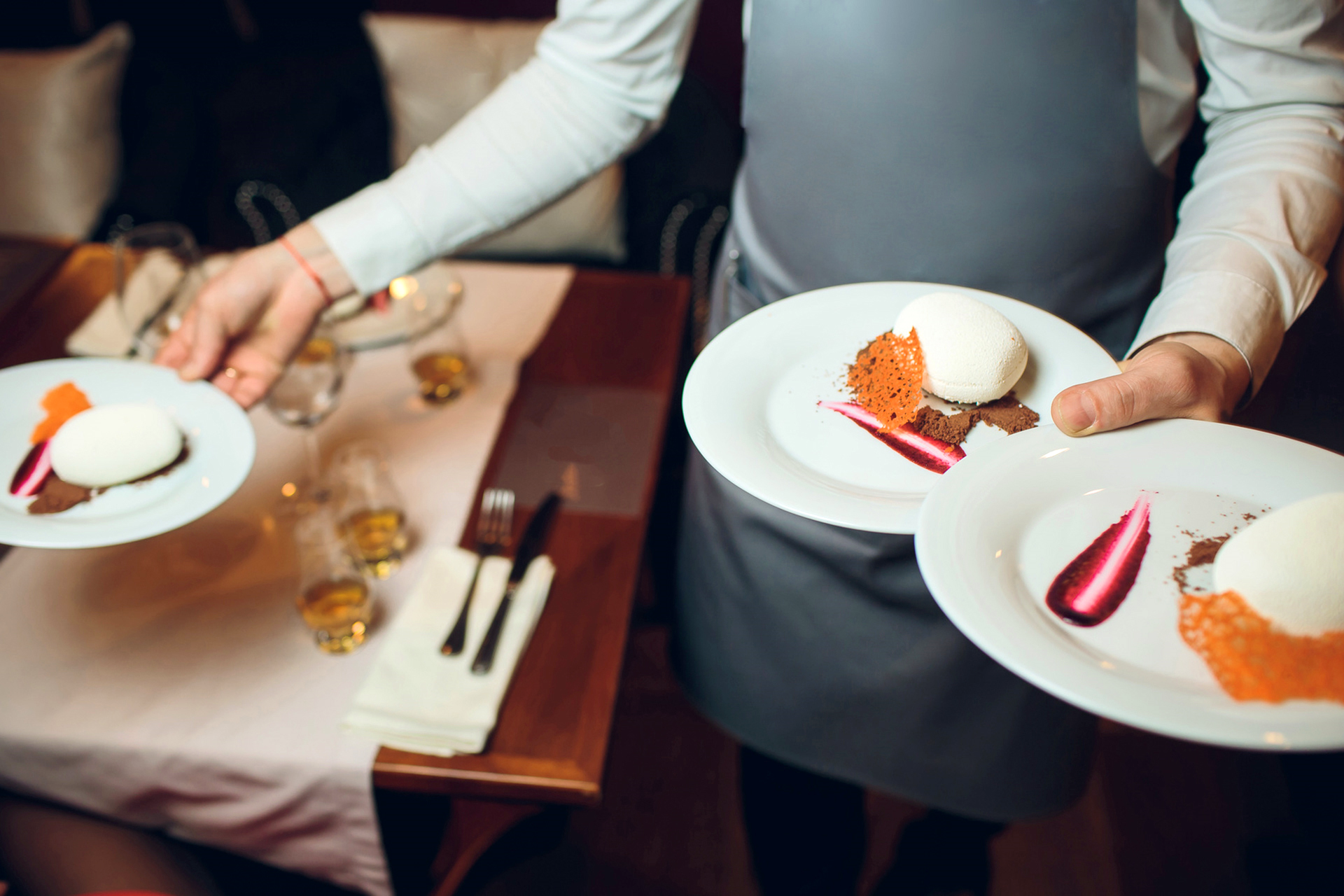 A PINCÉREK SZAKMAI FELSZERELÉS TARTALMAZZA:
Szalvéta
Többfunkciós zsebkés
Eszközök a vendégrendelések fogadásához
Öngyújtó  vagy gyufa
Kártyautomata vagy egy erszény
Névkártya
14
A PINCÉR SZAKMAI-OKTATÁSI KARRIERJE
PINCÉR ASSZISZTENS
PINCÉR
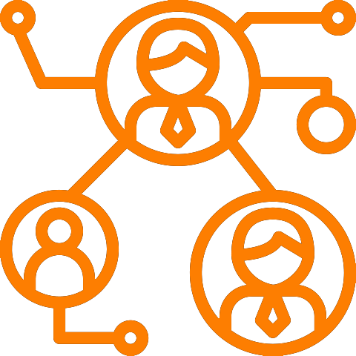 VEZETŐ PINCÉR
TEREM FELÜGYELŐ
ÉTTEREM VEZETŐ
GASZTRONÓMIAI MENEDZSER (HOTEL VAGY ÉTTEREM LÁNC)
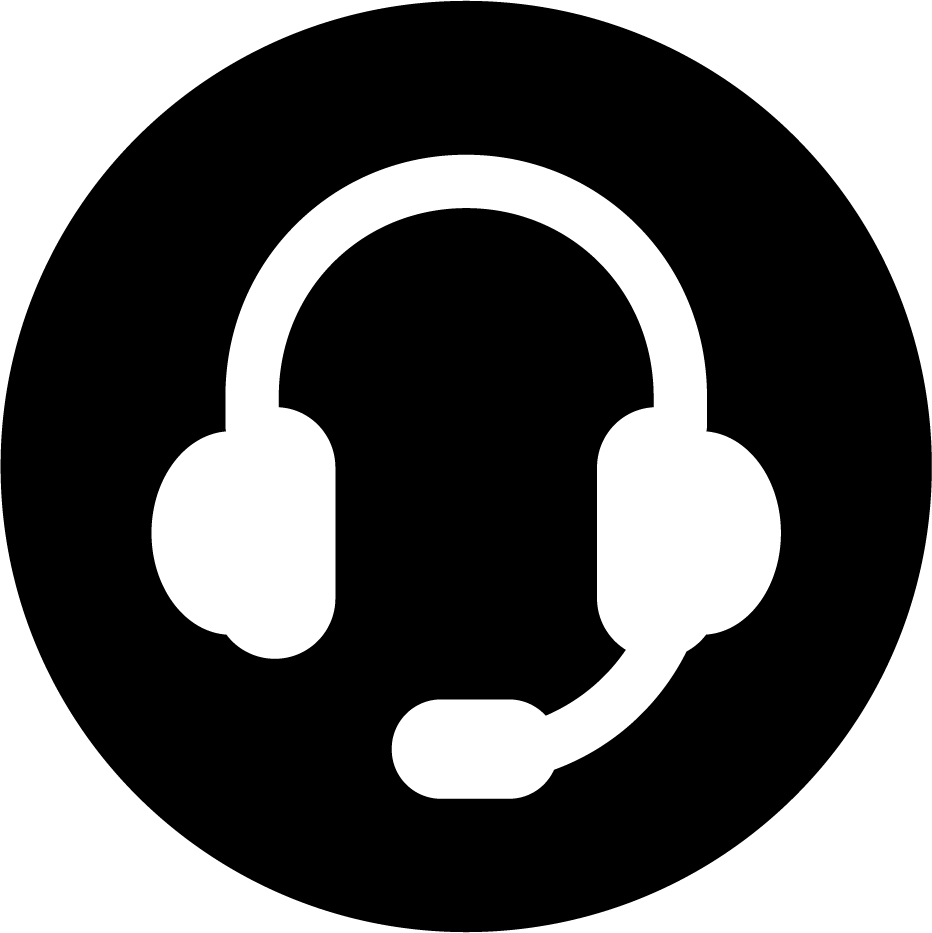 PODCAST 
Recording no 1
15
A PINCÉR SZAKMAI-OKTATÁSI KARRIERJE
PINCÉR ASSZISZTENS
Hal filézés az éttermi szinten
Pincér savoir-Vivre I és II fokozat.
PINCÉR
Barista tanfolyam I és II fokozat.
Egy tudatos szakmai-oktatási úton folyamatosan arra törekszik, hogy képzéseket dolgozzon ki képzéseken és tanfolyamokon való részvétellel.
VEZETŐ PINCÉR
Hydro-szommelié tanfolyam
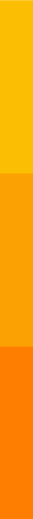 Pincér kurzus I és II fokozat.
TEREM FELÜGYELŐ
Szommelié tanfolyam
ÉTTEREM VEZETŐ
Baromfi szeletelés
GASZTRONÓMIAI MENEDZSER (HOTEL VAGY  ÉTTEREM LÁNC)
Profi rendezvény pincér
Pincér-gasztronómiai tanácsadó
16
SZAKKÉPESÍTÉS-FELNŐTTEK
AZ OKTATÁSI ÉS SZAKMAI ÚT TERVEZÉSÉNEK SZABÁLYAI
Információgyűjtés és - elemzés magadról - a képességek, készségek és érdeklődés feltérképezése, a fogékonyság, értékek meghatározása,
a keresett munkahely típusának meghatározása,
munkaerő-piaci elismerés,
célok teremtése,
a célok elérésének módja,
visszajelzést nyújt tevékenységének hatékonyságáról.
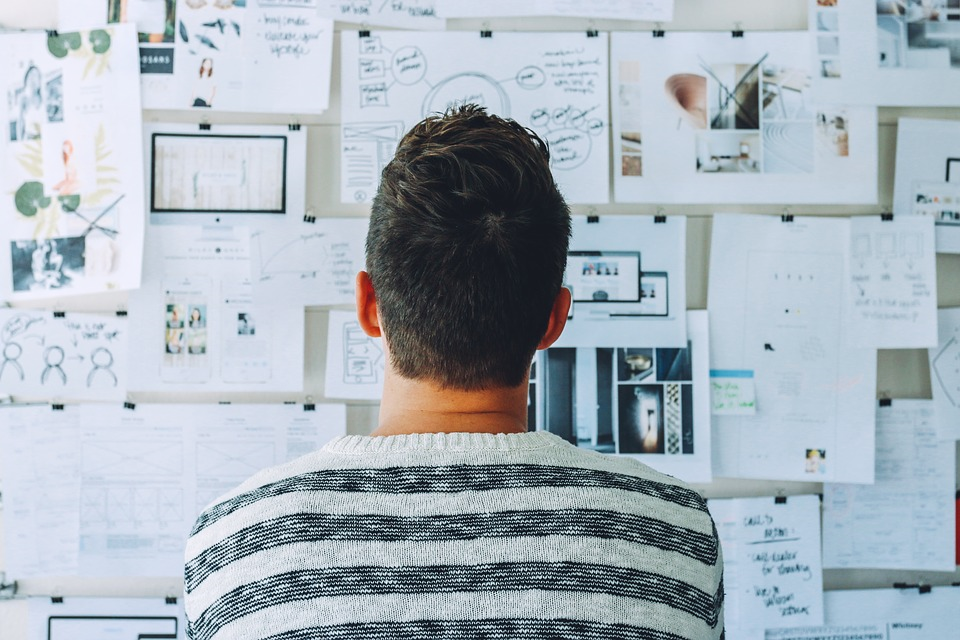 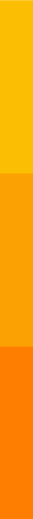 17
SZAKKÉPESÍTÉS-FELNŐTTEK
A felnőttképzésben meg kell fontolnia:
egy felnőtt önálló, önállóan végzi a tanulási folyamatot,
több-kevesebb szakmai tapasztalattal rendelkezik,
a felnőttkori tanulási igények a társadalmi szerepek és a foglalkoztatási feltételek megváltoztatásából adódnak,
a felnőttek a problémára orientáltak, nem a témára,
felnőttek belső motivációja
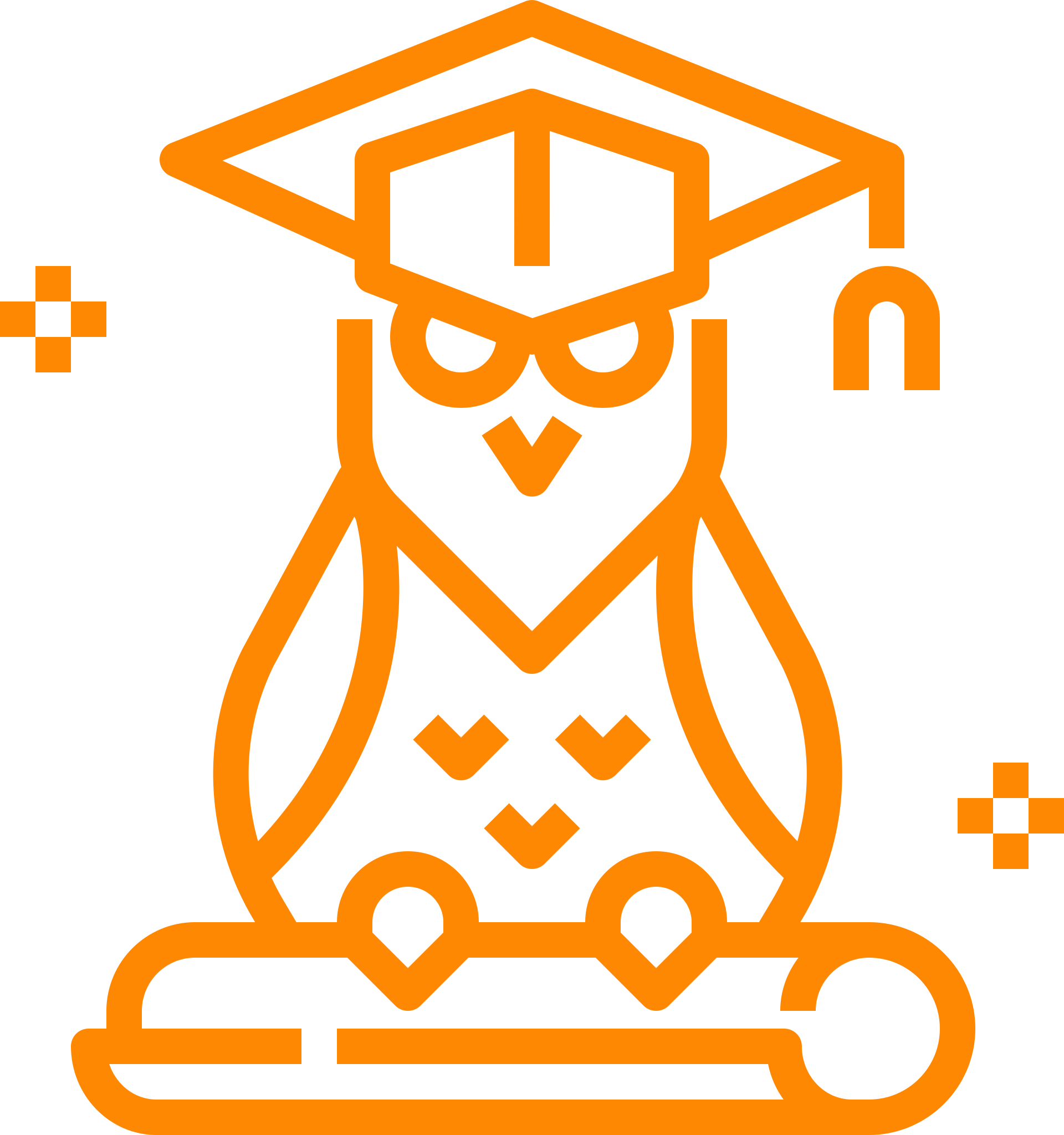 18
SZAKKÉPESÍTÉS-FELNŐTTEK
A TANULÓ FELNŐTTEK JELLEMZŐI :
különböző életszintek, szakmai tapasztalatok és eltérő életkor,
diverzifikált oktatási tevékenység,
stílusok, technikák és tanulási készségek, különböző szokások,
már kialakult a szakmai szokások és munka attitűdök,
a szakmai és családi feladatokból adódó időhiány,
a szakmai fejlődéssel vagy az oktatás megkezdéséről szóló elhatározások gyakorlati dimenzióját,
az elvont gondolkodás képessége
összpontosítási képesség
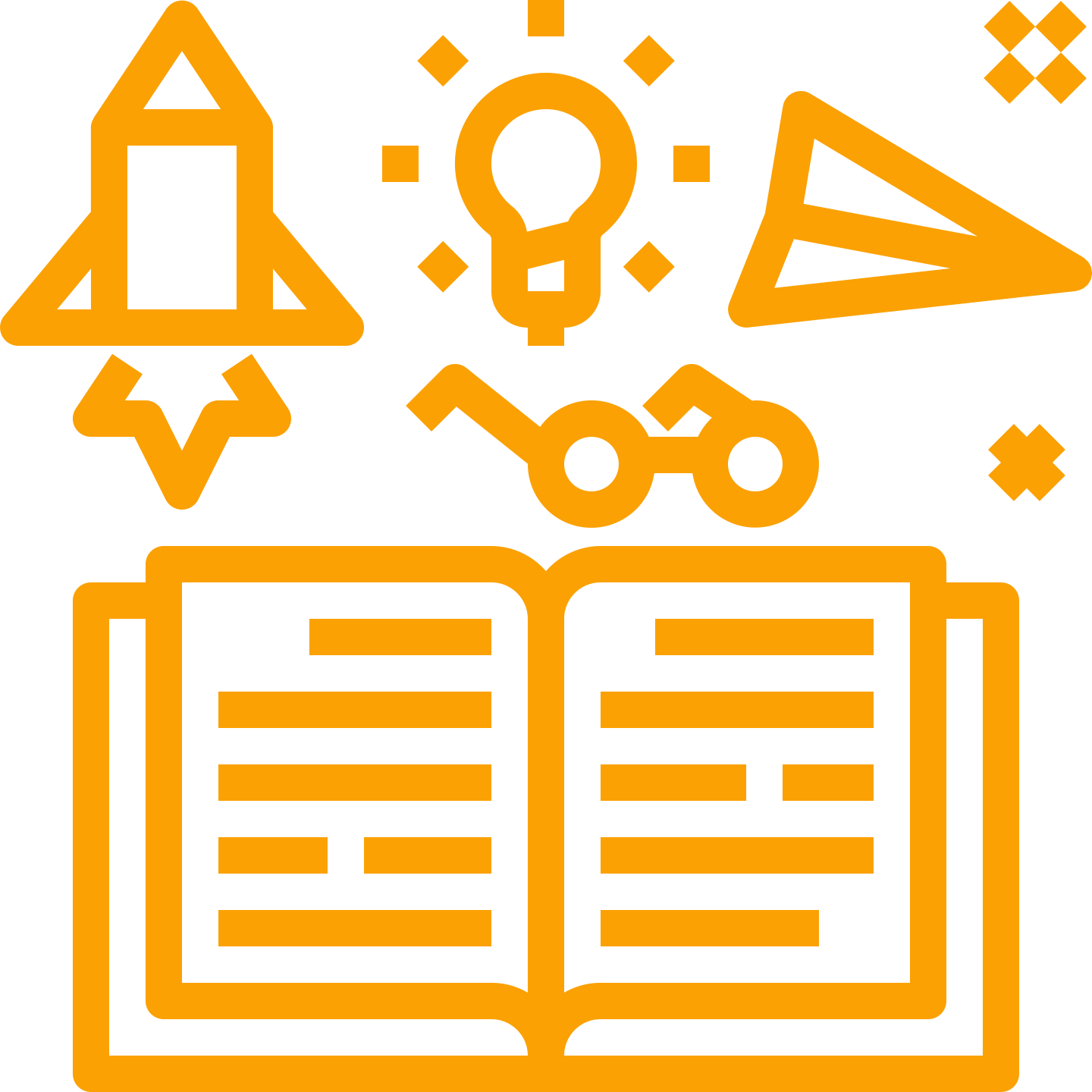 19
SZAKKÉPESÍTÉS-FELNŐTTEK
A FELNŐTTKORI TANULÁS JOBB EREDMÉNYEKET OKOZ EGY CSOPORTBAN, MIVEL:
kritika nélkül is beszélhetnek,
hibázhatnak,
Ezek hatással vannak a képzés lefolyására, a képesítések növelésének gyakorlati és mérhető aspektusát látják (pl. szakmai vagy pénzügyi promóció a munkahelyen),
azokat abban a környezetben fogadják el, ahol tanulnak,
Aktívan részt vesznek a tanulási folyamatban az ötletek, benyomások és megoldások változatainak megosztásával,
értik a tanulás értékét és értelmét,,
valós problémákat oldnak meg a képzéssel kapcsolatban, és nem csak az elméleti tartalmat
lehetőségük van saját tapasztalataikra hivatkozni.
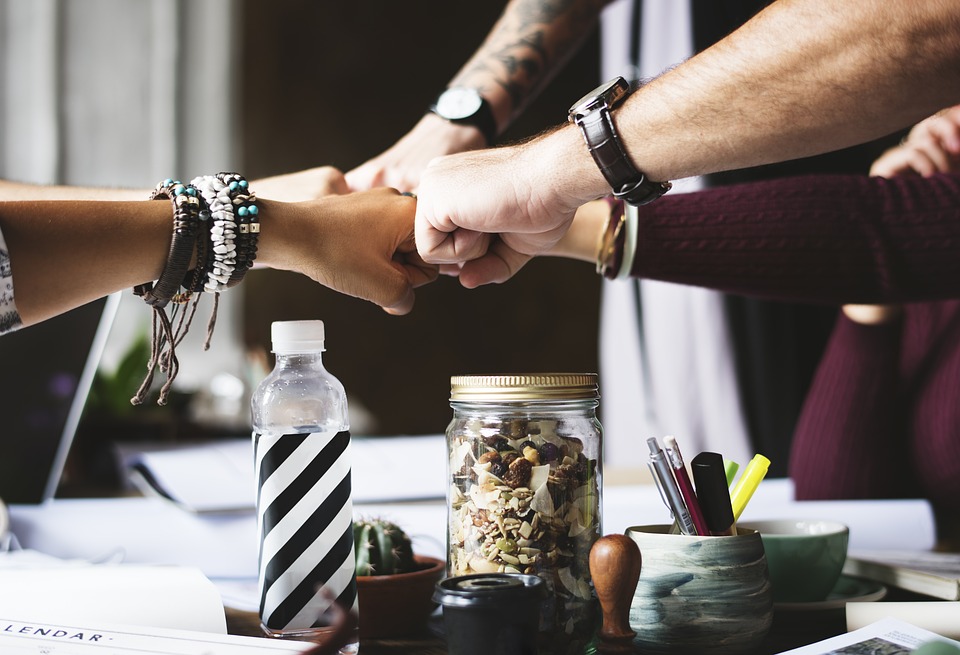 20
SZAKKÉPESÍTÉS-FELNŐTTEK
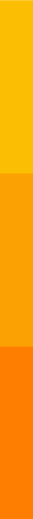 A FELNŐTTOKTATÁS SZABÁLYAI
A fiatalok tanításának és tanulásának alapelveihez hasonlóan emlékeztetni kell arra, hogy a felnőttek inkább a következők irányába orientáltak:
egyéniség a tanítás során,
konkrét tanulási célok,
optimális időkihasználás.
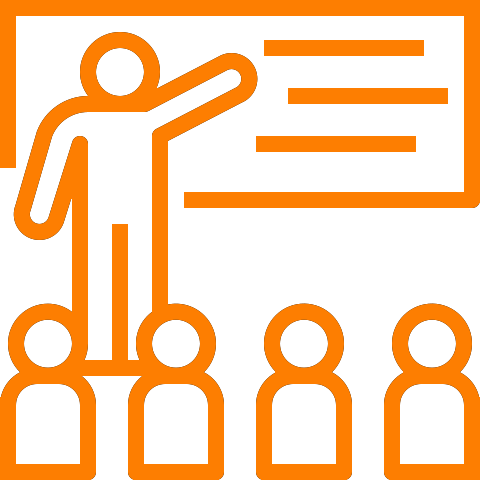 21
SZAKKÉPESÍTÉS-FELNŐTTEK
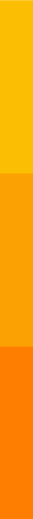 TANÍTÁSI SPECIFIKÁCIÓ - FELNŐTTEK
az oktatást célcsoportoknak kell kitűzni:
az oktató és a résztvevő kilátásai,
közvetlen konfrontáció az oktatási tartalommal,
az érzelmek világos befolyása és a tanítási-tanulási folyamat motivációja,
nagy igény az individualizmusra,
az önképzés és az önfejlesztés nagy hatása
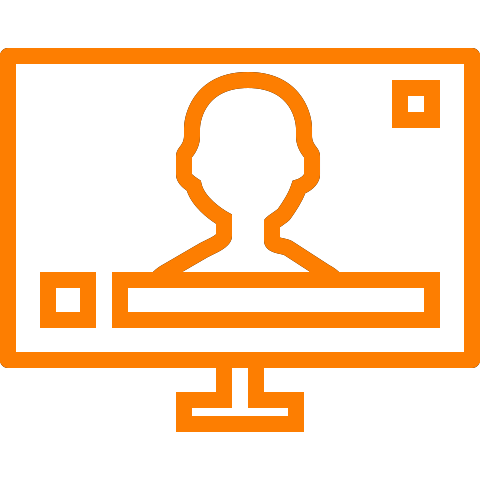 22
SZAKKÉPESÍTÉS-FELNŐTTEK
Hatékony oktatási technika, amely szerint a siker elérése az oktatásban kapcsolódik a tanulás  négy fő szakaszához
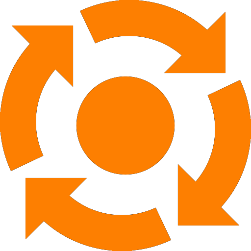 REFLEXIÓ ÉS MEGFIGYELÉS
TAPASZTALATkonkrét gyakorlati tapasztalat
ELMÉLETaz információk és következtetések meghatározása, általánosítás,
Gyakorlataktív tapasztalat
KOLB-CIKLUS
Az oktatás egyes szakaszainak végrehajtási sorrendje
  a KOLB-ciklusban meghatározott. Hatékonysága akkor érhető el, ha minden fázist befejeznek.
23
SZAKKÉPESÍTÉS-FELNŐTTEK
A gyümölcsök biztonságos megégetése a desszertbe és ennek az oktató által történő adminisztrációja.
Gyümölcs flambirozás az oktató felügyelete alatt.
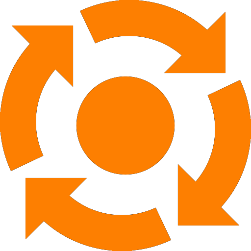 REFLEXIÓ ÉS MEGFIGYELÉS
TAPASZTALATgyakorlati tapasztalaton keresztül
REFLEKSJA I OBSERWACJA
DOŚWIADCZENIEpoprzez konkretne przeżycie
ELMÉLETaz információk és következtetések meghatározása, általánosítás,
GYAKORLATaktív tapasztalat
KOLB-CIKLUS
PÉLDA: A GYÜMÖLCSÖK  FLAMBÍROZÁSA A VENDÉGASZTALNÁL
Az ismeretek ütköztetése a flambirozás műszaki aspektusai és annak fontossága az ételek ízének javításában.
Gyümölcs, zöldség, tenger gyümölcsei flambírozás és tálalás képzésen kívül.
24
SZAKKÉPESÍTÉS-FELNŐTTEK
KORLÁTOK A FELNŐTTOKTATÁSBAN
Nagy érzékenység a kritikára,
önbizalom hiány - félelem a kudarctól, nevetségessé válás a csoport előtt,
alulértékelt vagy túlbecsült önbecsülés,
érdektelenség
a motiváció hiánya.
az elvégzett képzésnek nem vagy kevéssé látható előnyei,
az interperszonális kapcsolatok kiépítésére való képesség hiánya.
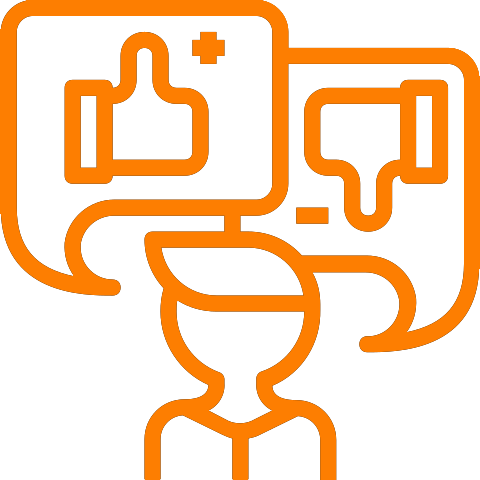 25
FELNŐTTOKTATÁS
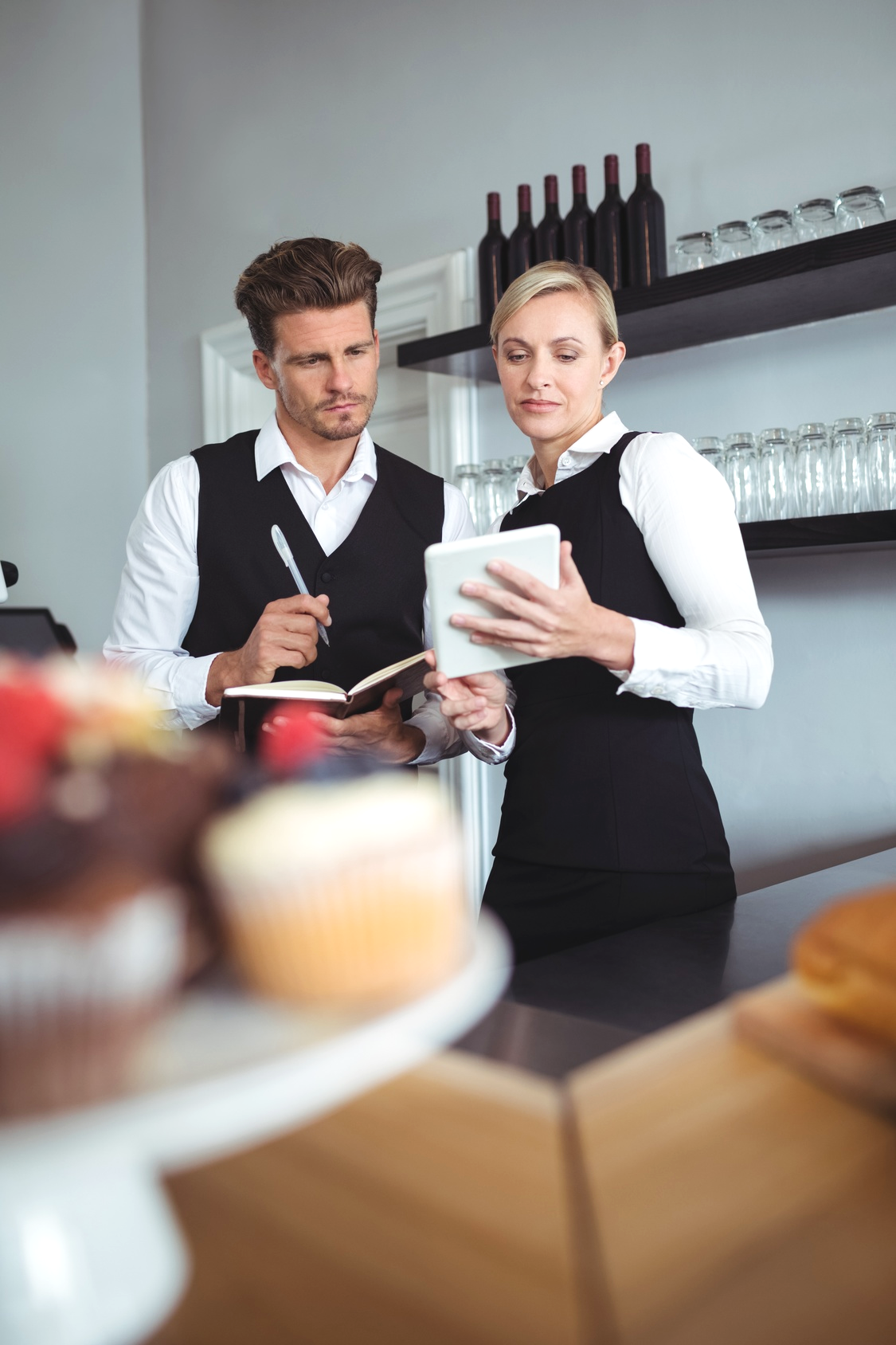 INTERPERSZONÁLIS KAPCSOLATOK KIÉPÍTÉSE A CSOPORTBAN. KOMMUNIKÁCIÓ OLYAN EMBEREKKEL, AKIK KÜLÖNBÖZŐ SZAKMAI ÉS ÉLETHELYZETEKBŐL ÉRKEZTEK
A pincér munkájának megjelenését és minőségét jelentősen befolyásoló kompetenciák:
gyors kapcsolatfelvétel,
aktív figyelem,
értés és visszajelzés,
együttműködés a csapatban és az információátadás.
Az említett készségeket az oktatónak is birtokolni kell a képzés és a résztvevők érdekében
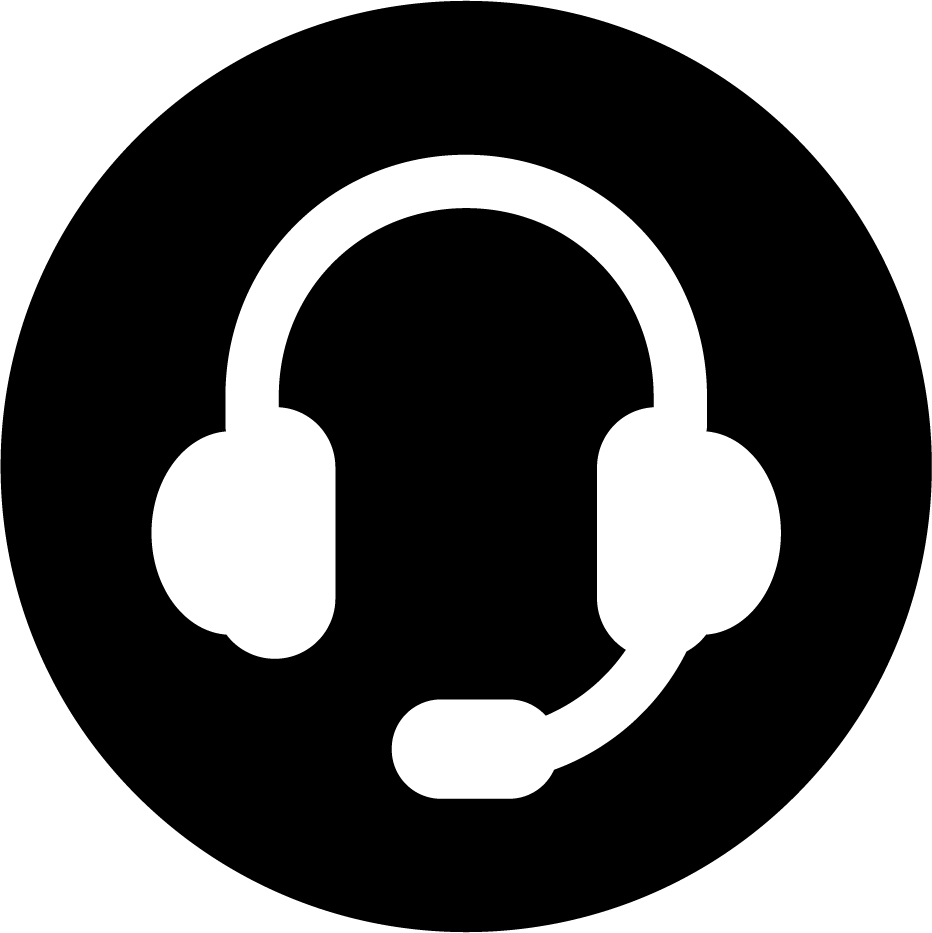 PODCAST 
Recording no 2
26
INTERPERSZONÁLIS KOMMUNIKÁCIÓ
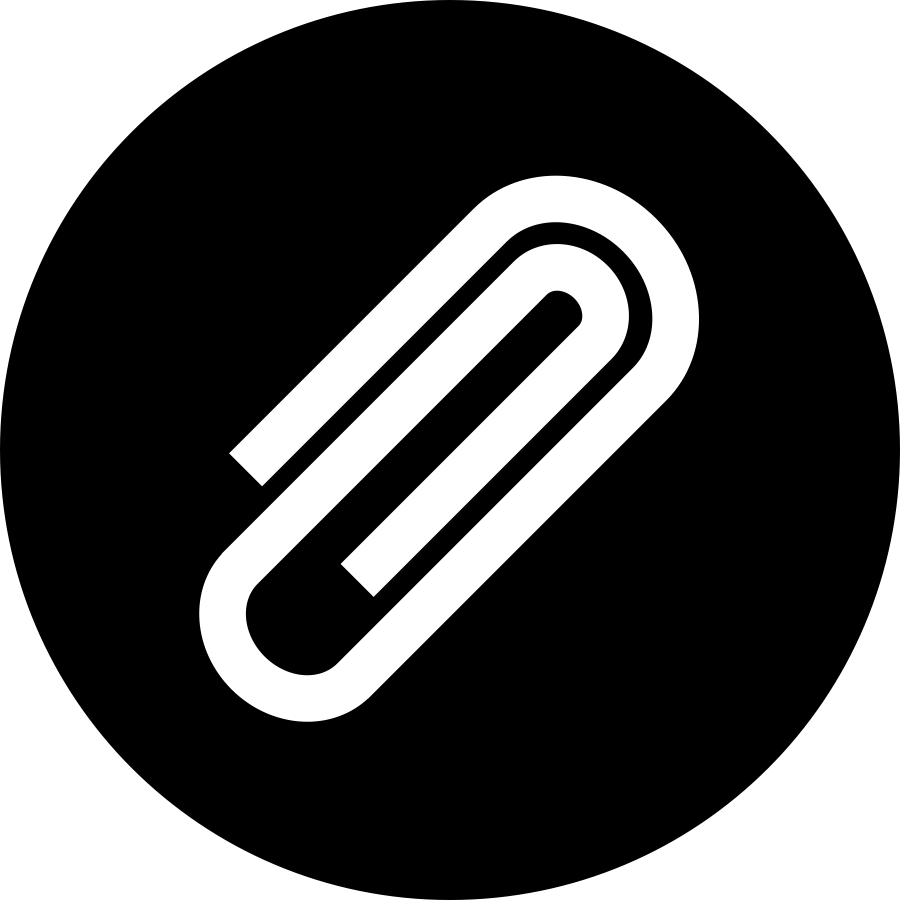 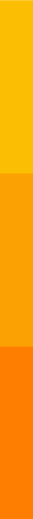 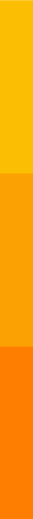 JEL
SZÁNDÉK
ÜZENET
KÓDOLÁS
KÜLDŐ
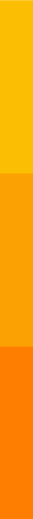 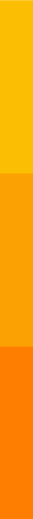 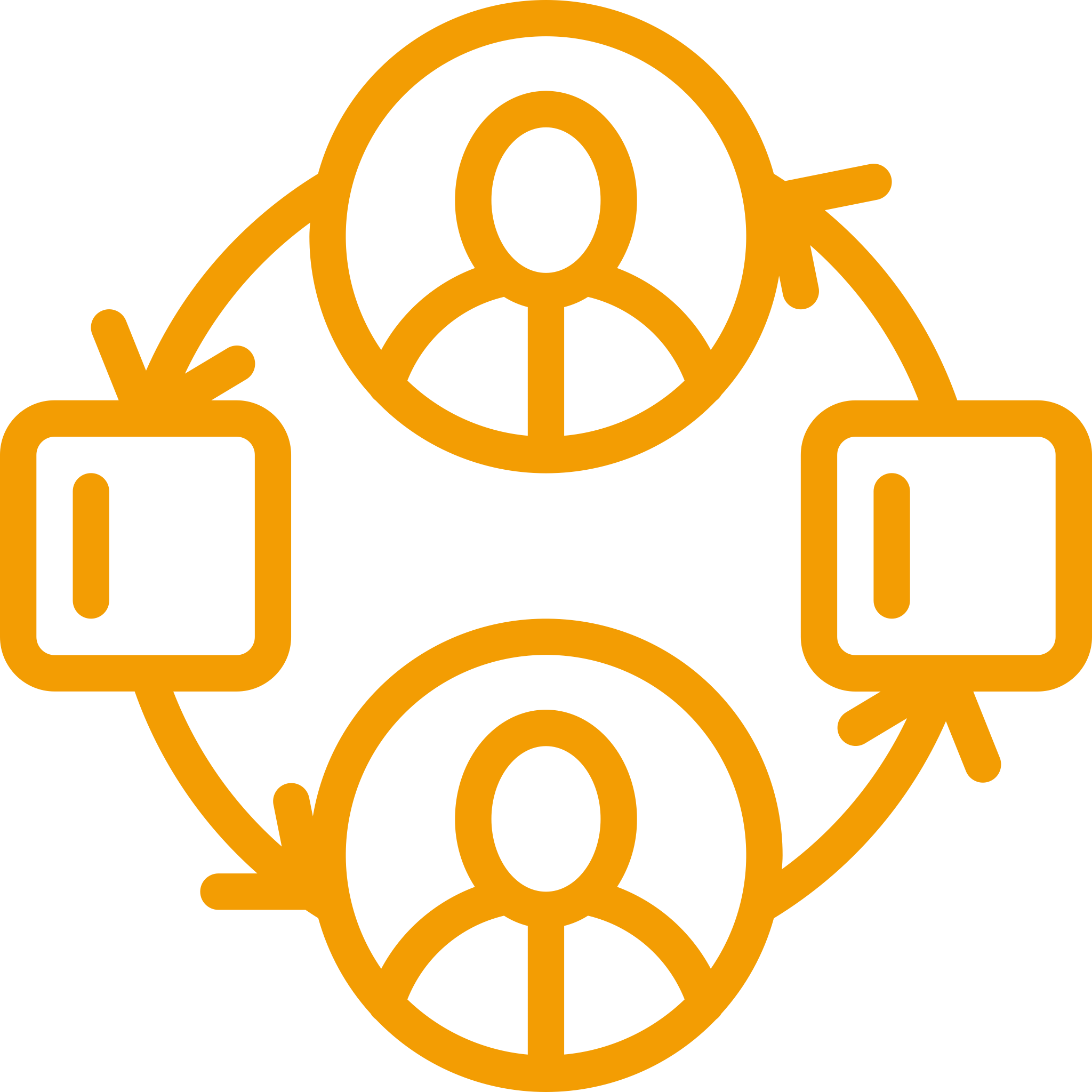 VISSZAJELZÉS
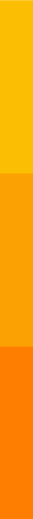 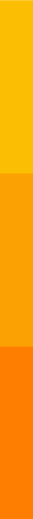 DE-KÓDOLÁS
FOGADÓ JEL
ÉRTELMEZÉS
AZ ÜZENET DE-KÓDOLÁSA
FOGADÓ
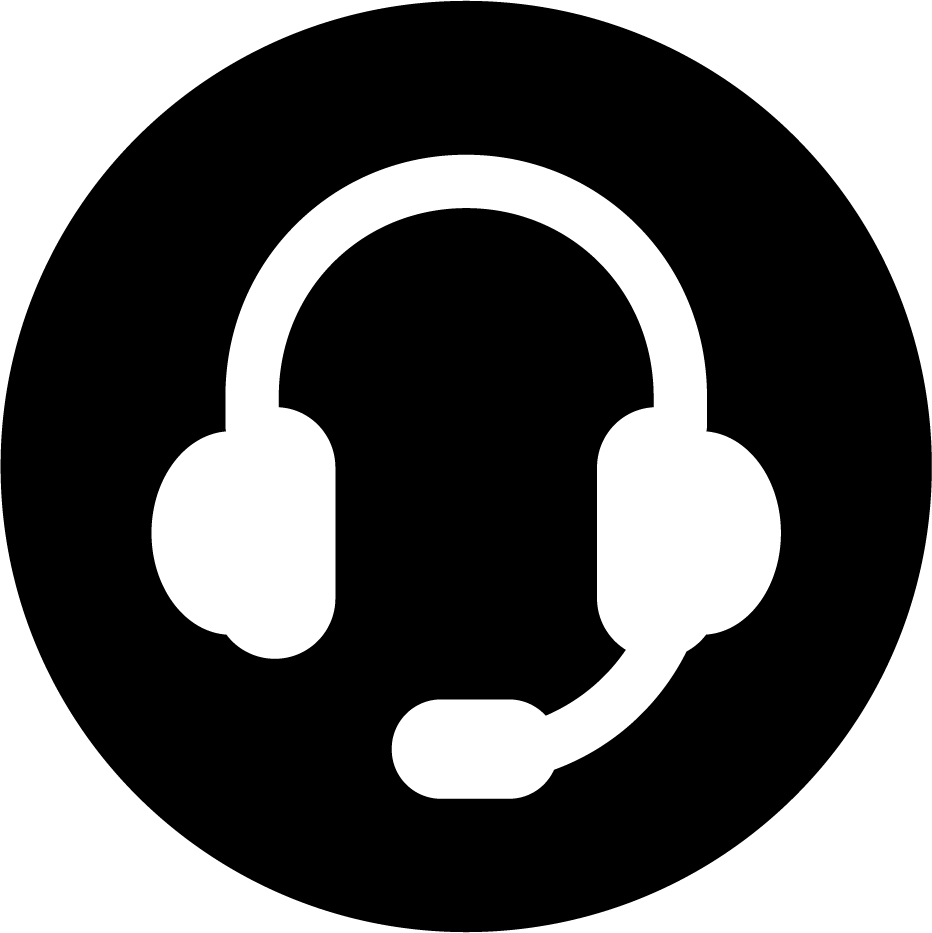 PODCAST recording no 2
Melléklet MUNKA KÁRTYA 2 ÉS 3
27
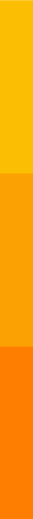 INTERPERSZONÁLIS KOMMUNIKÁCIÓ
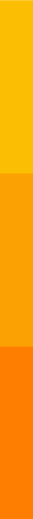 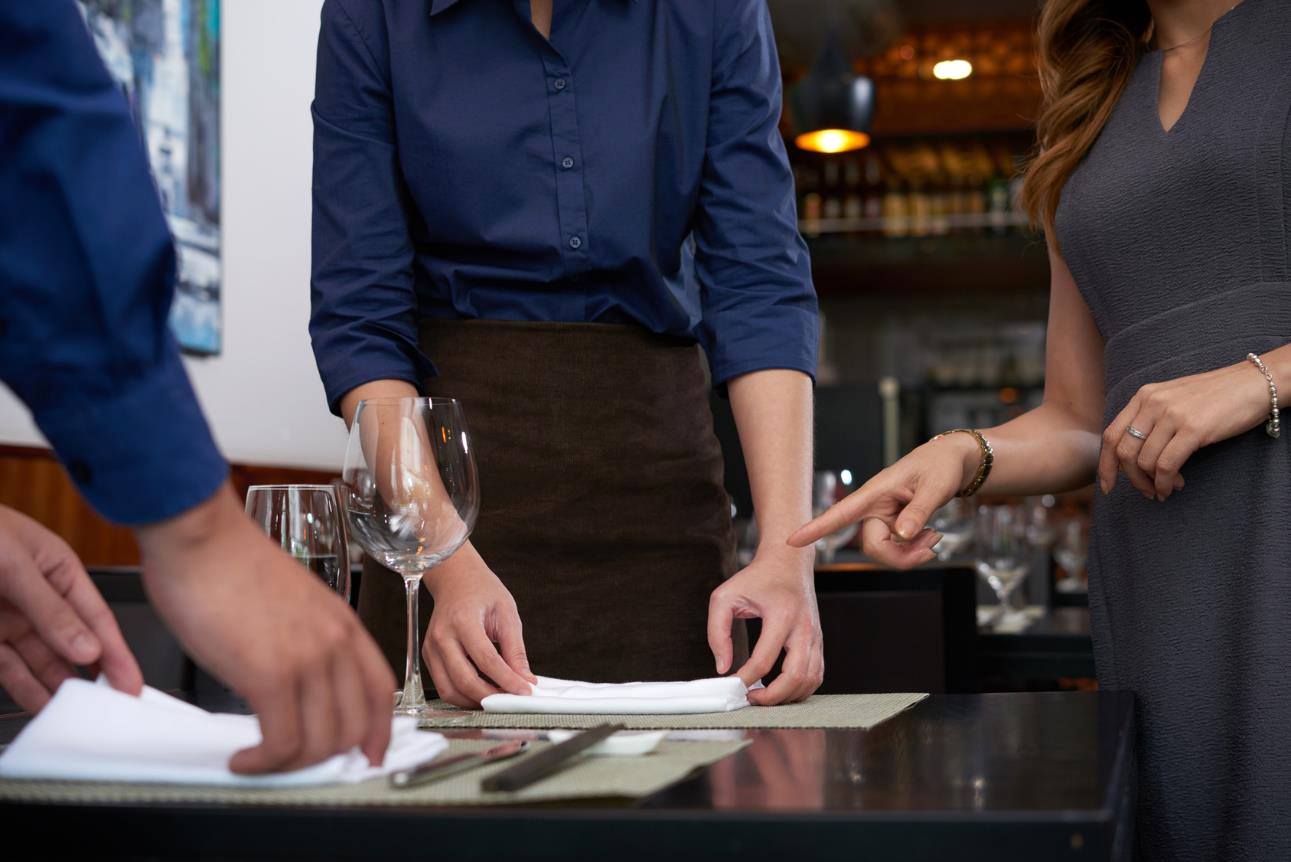 EGYIRÁNYÚ KOMMUNIKÁCIÓ
FOGADÓ
KÜLDŐ
JAVASOLT :
Ha az üzenet egyszerű és érthető, például: a tréner arról tájékoztatja, hogy a szünet után mindenkinek el kell készítenie egy felszolgáló kocsit,
Amikor a kommunikációnak gyorsnak kell lennie, például a "Figyelem, kérjük, ellenőrizze, ha a kocsi kész !"
Ha a küldő egyértelműen a továbbított üzenettől függ, például: "Hölgyeim és uraim, a szünetnek vége!"
28
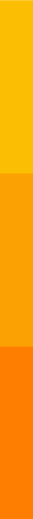 INTERPERSZONÁLIS KOMMUNIKÁCIÓ
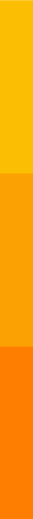 CSOPORTOS MUNKA
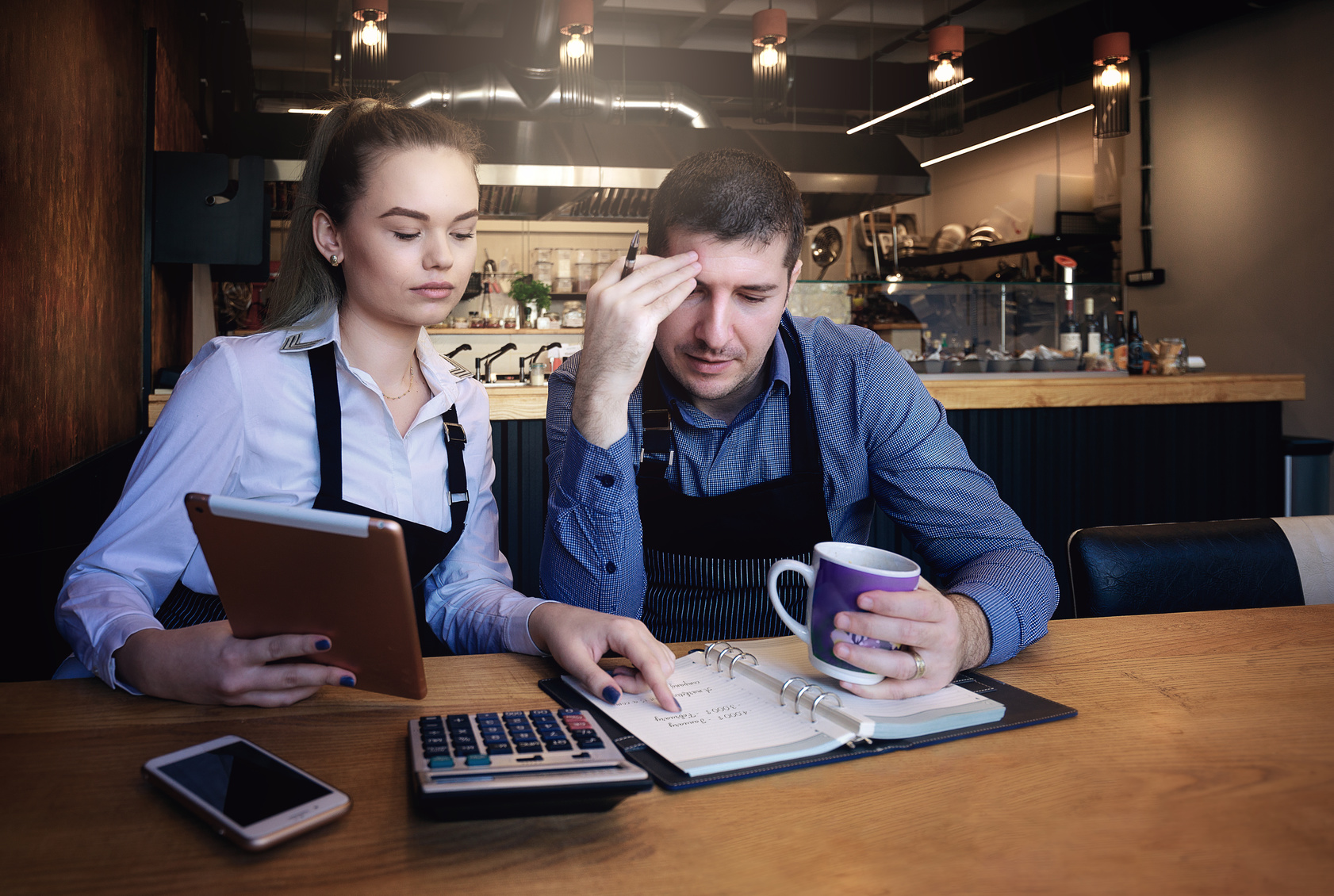 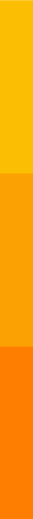 KÉTIRÁNYÚ KOMMUNIKÁCIÓ
FOGADÓ
KÜLDŐ
JAVASOLT:
Ha a tökéletesség fontos, pl. a kivételes vendégek, esetében pl. a VIP
Amikor a tréner szeretné, ha a résztvevők valamiben részt vesznek, pl. a KOLB CIKLUSÁNAK elemzése során,
Ha azt akarjuk, hogy megismerjék azt a szempontot, például hogy miért ízletesebb a  flambírozott zöldség és gyümölcs, mint az adott klasszikus,
Amikor a tréner azt akarja, hogy minimálisra csökkentsék a hiba valószínűségét, például a helytelen asztalterítő.
29
INTERPERSZONÁLIS KOMMUNIKÁCIÓ
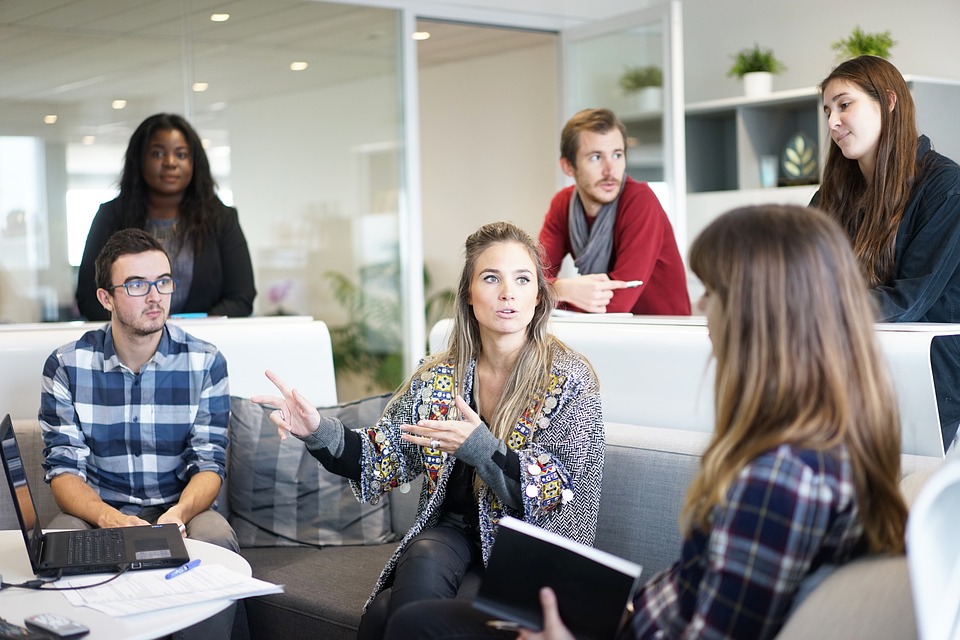 SZÓBELI KOMMUNIKÁCIÓS TECHNIKÁK
Technikák, amelyek növelik az üzenet láthatóságát
Technikák, amelyek növelik az üzenet érthetőségét
Technikák a téma jobb megvilágítására
Esztétikai benyomást javító technikák
30
INTERPERSZONÁLIS KOMMUNIKÁCIÓ
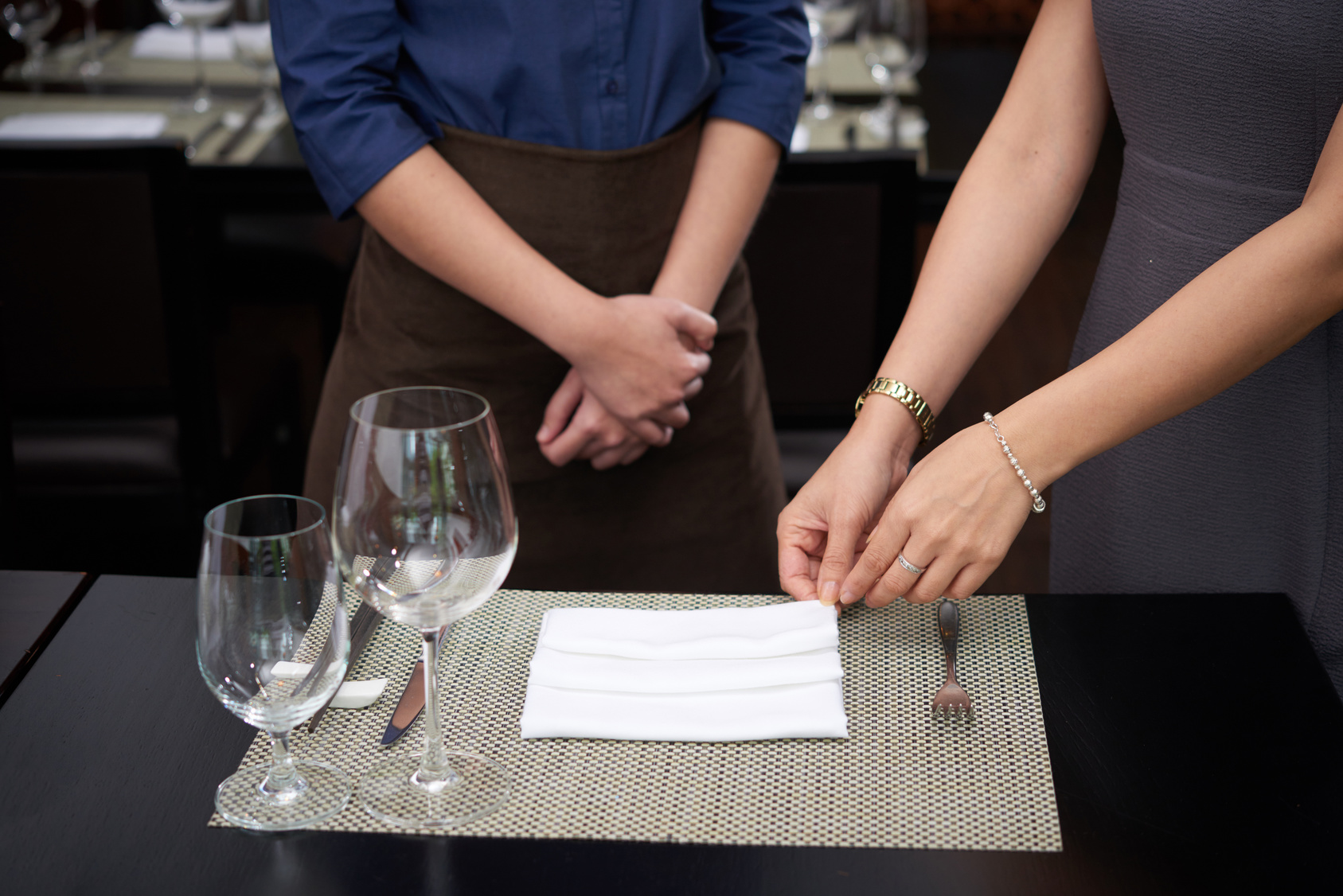 SZÓBELI KOMMUNIKÁCIÓS TECHNIKÁKTechnikák, amelyek növelik az üzenet láthatóságát
Példa - tegnap, amikora cseresznyét flambíroztam a desszerthez, ez történt velem...
Összehasonlítás - ezek a karamellizált gyümölcsök éppen a legkifinomultabb desszerthez valók...
Illusztráció – a nem elegáns pincer, szinte terror a vendégeknek...
Elbeszélés - ha egyszer átjut a termen, mielőtt elkezdi bemutatni a flambírozott desszert, a vendégeknek a tányérokra szevírozza....
31
INTERPERSZONÁLIS KOMMUNIKÁCIÓ
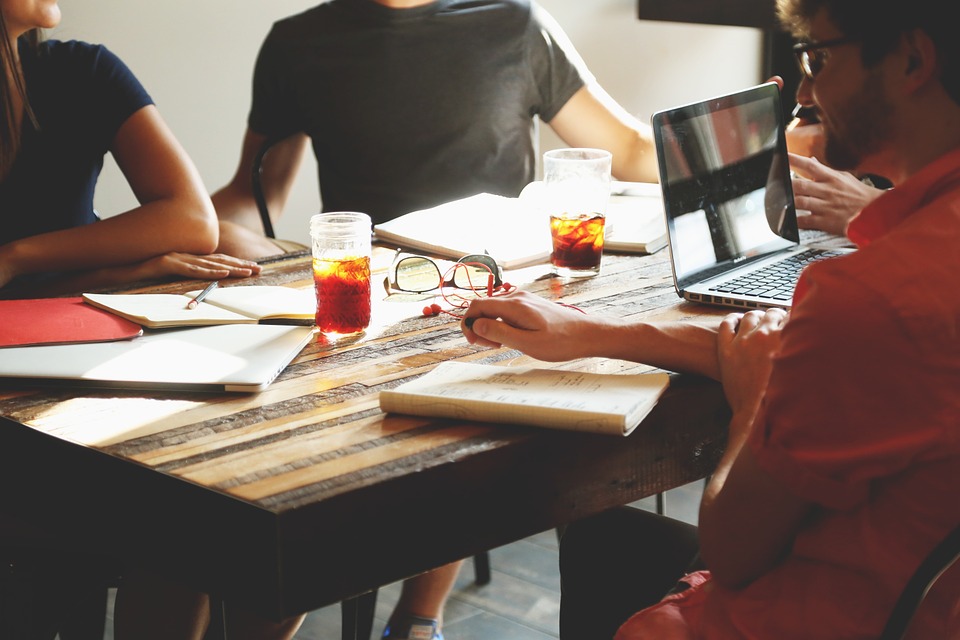 SZÓBELI KOMMUNIKÁCIÓS TECHNIKÁKTechnikák, amelyek növelik az üzenet érthetőséget
Ismétlés-"a vízet be kell önteni a pohárba, határozottan és hatékonyan. Lehetőleg vékony sugárban kell a pohár falára önteni egy  határozott mozdulattal”....
Erősítés - "elmagyaráztam a kollégámnak, hogy javítani kellene az étkészlet elrendezését, megkérdeztem..."
Kérés - "nem engedheti meg magának, hogy nem fordít megfelelő figyelmet az ügyfél kiszolgálása során vagy a megrendelésekkor."
Idézetek, közmondások - kell használni az egyes helyzetekben.
32
INTERPERSZONÁLIS KOMMUNIKÁCIÓ
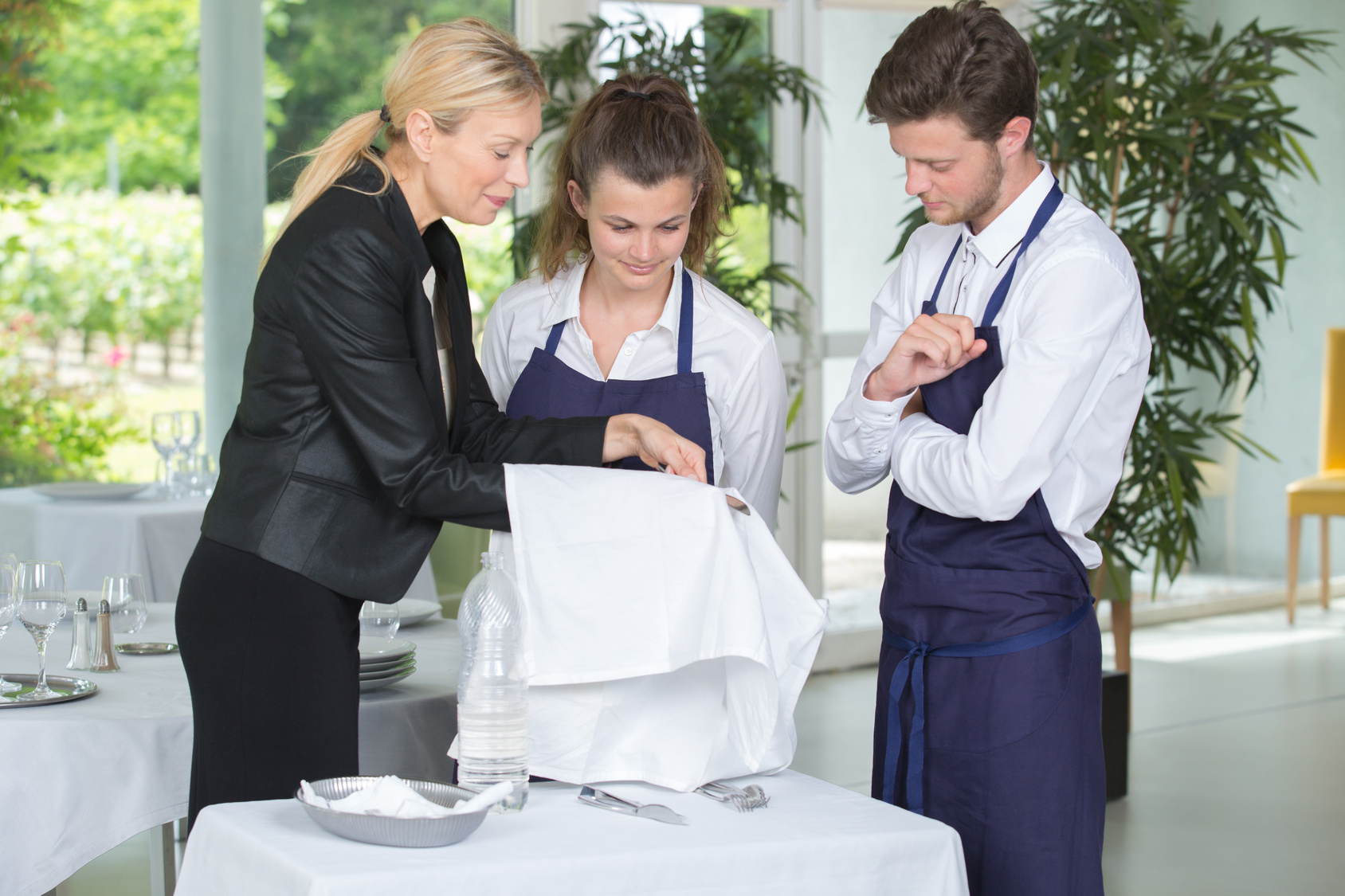 SZÓBELI KOMMUNIKÁCIÓS TECHNIKÁKTechnikák a téma jobb megvilágítására
Kontraszt - meg kell beszélni, és vegye figyelembe, miközben kiszolgálja a vendégeket.
Lánc – ha fel tudod szolgálni flambírozott gyümölcsöt, akkor egy jó pincér. Vagy. Ha elő tudod készíteni azokat a vendégeknek, akkor egy még jobb pincér. Ha hatékonyan megöntözzük őket alkohollal és meggyújtod a vendégek előtt, és adsz egy égő desszertet, akkor egy nagyon jó pincér vagy.
Meglepetés – ha lerövidítem a műhelyt,  de átgondolom, mi mindent kellett volna csinálni a gyakorlat során helyesen.
Ígéret – és a szünet után meglepetés! Készítettem valami különlegeset az Önönk számára. Flambírozott gyümölcsöt fogunk készíteni a desszerthez.
33
33
INTERPERSZONÁLIS KOMMUNIKÁCIÓ
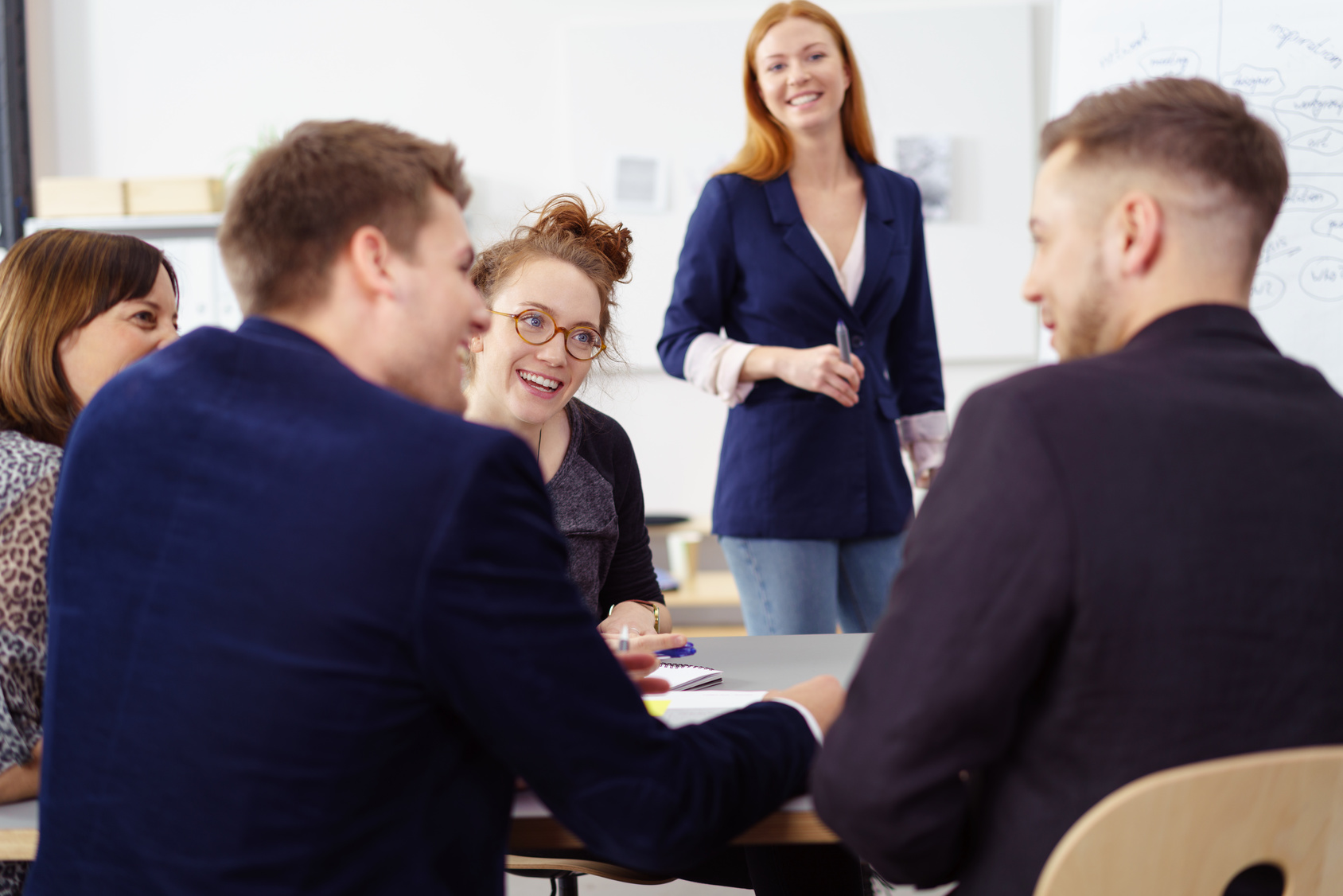 SZÓBELI KOMMUNIKÁCIÓS TECHNIKÁKEsztétikai benyomást javító technikák
Szójáték – ne dobja a szalvétát az asztalra. Fektesse le elegánsan.
Célzás - tudod, milyen magatartás gondoltam.
Hyperbole (tervezett túlzás) - és ha piszkos evőeszközt adsz, az olyan, mintha földet szórnál a fejedre.
Paradoxon – van ami olcsó, van ami drága. Ezek a halas evőeszközök nem jó semmi másra.
34
INTERPERSZONÁLIS KOMMUNIKÁCIÓ
SZÓBELI KÖZLÉS 
NE MONDJ KI MINDENT AMIT  TUDSZ,
 DE TUDD, MIT
 ÉS MIÉRT MONDASZ
H.Hamer
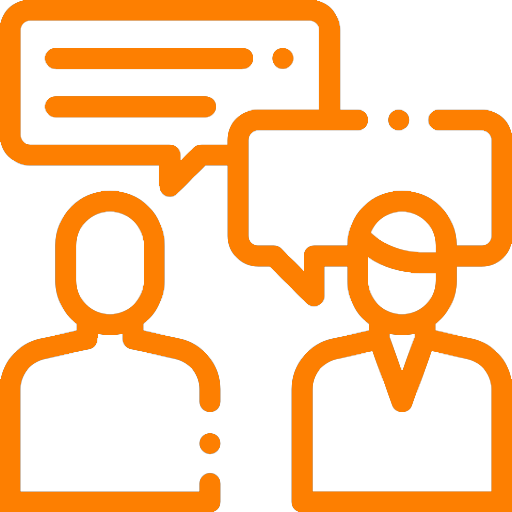 35
INTERPERSZONÁLIS KOMMUNIKÁCIÓ
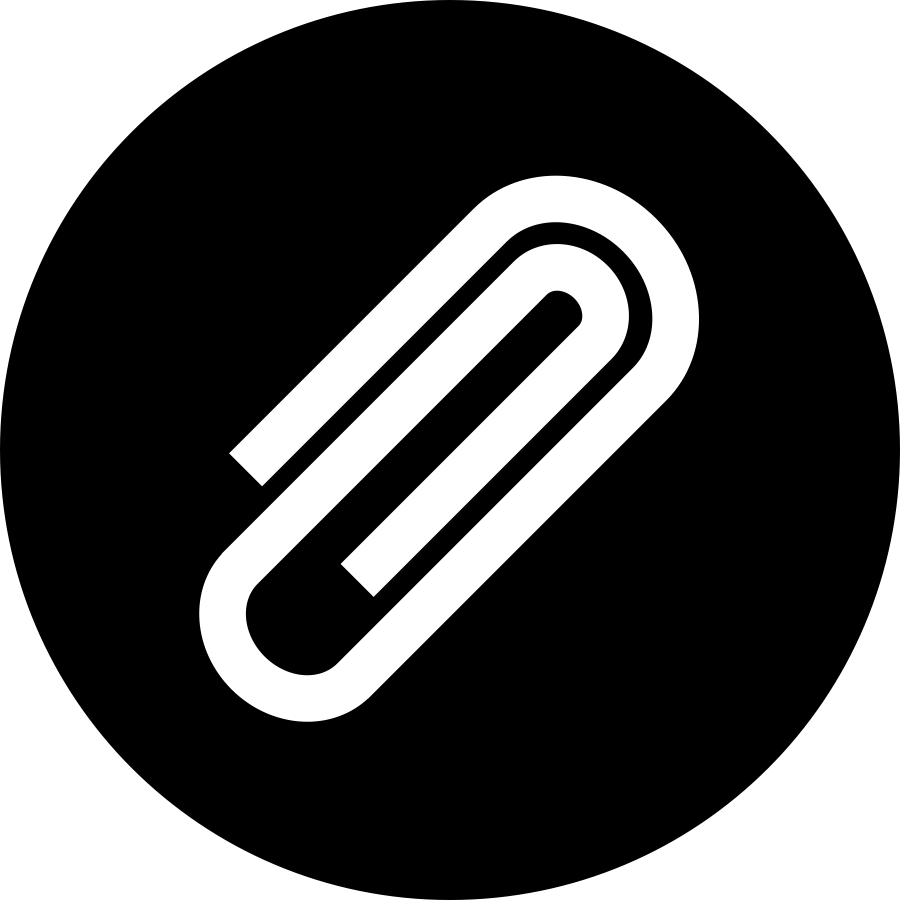 VISSZACSATOLÓ INFORMÁCIÓK - AZ ÜZENETEK ÉRTŐ MEGHALLGATÁSA
Miközben figyelmesen hallgatja, mind a vendégeket a helyszínen és a résztvevőket a képzésen azt kell mondanom, emlékeztetve:
Koncentrálni a figyelmet, hogy ne hagyjon ki semmit,
vizuális kapcsolat felvétel, ha valaki beszél veled,
"igen", "megértem" kifejezéseket használva,
nyitottság annak a személynek az irányába, akit hallgat,
empátia
kérdéseket kérni (magyarázó, vonzó).
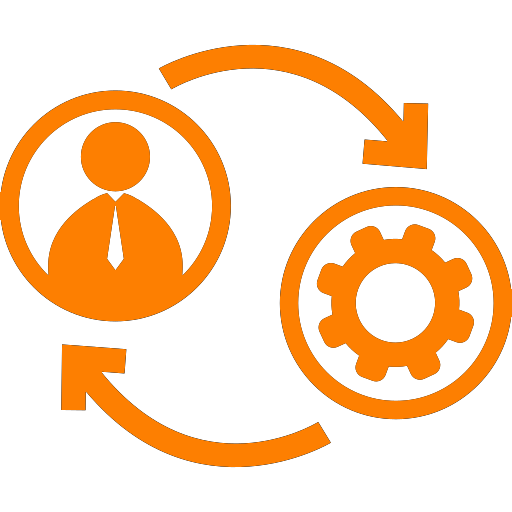 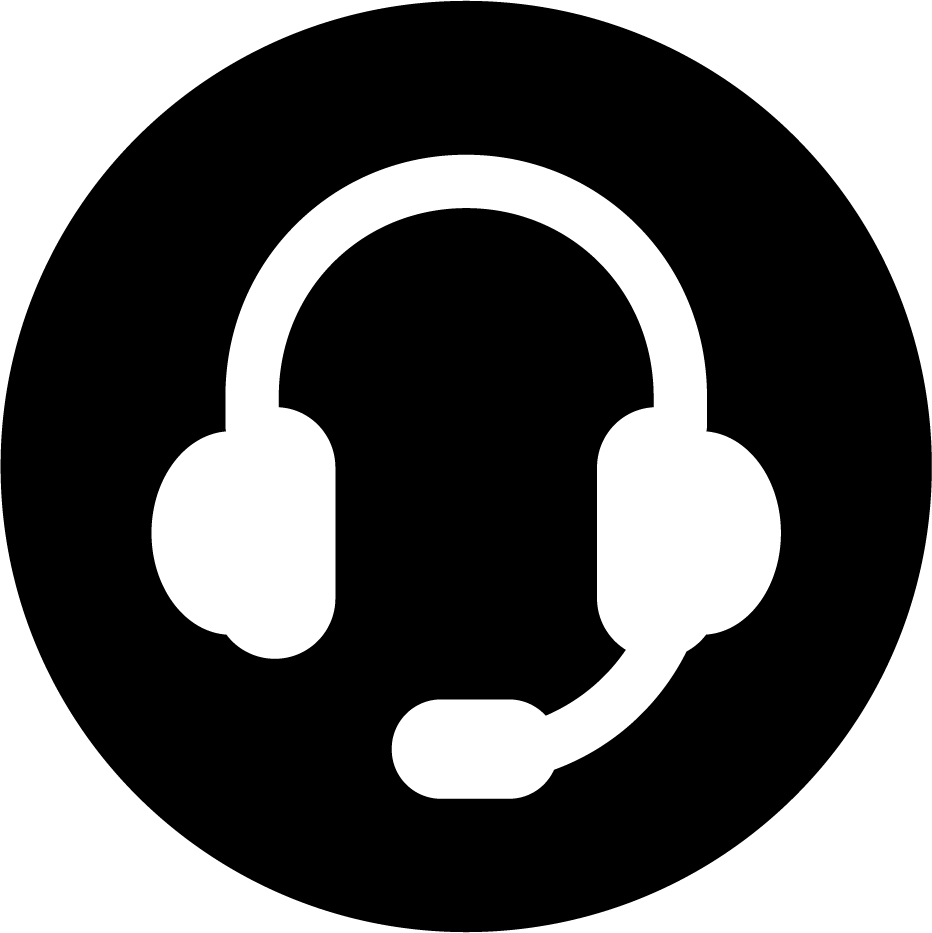 PODCAST 2
Melléklet
MUNKA-KÁRTYA 2 ÉS 3
36
INTERPERSZONÁLIS KOMMUNIKÁCIÓ
VISSZACSATOLÓ INFORMÁCIÓK - AZ ÜZENETEK ÉRTŐ MEGHALLGATÁSA
Miközben aktívan figyeli a gyakornokokat a mondanivalójára, fordítson különös figyelmet:
tisztelet, elfogadás és a melegség mutatása (pl. ha valaki azt mondja, hogy ő egy kezdő pincér egy nagy étteremben, és a korábban már dolgozott de csak felszolgálóként eseményeken, mint például esküvők vagy bankettek, és nem vezetett szabadon beszélgetést,
elkerüli a moralizálást és ítélkezést, még akkor is ha a résztvevő nem hallgtja figyelmesen a oktatást és helytelenül rendezi el étkészletet.
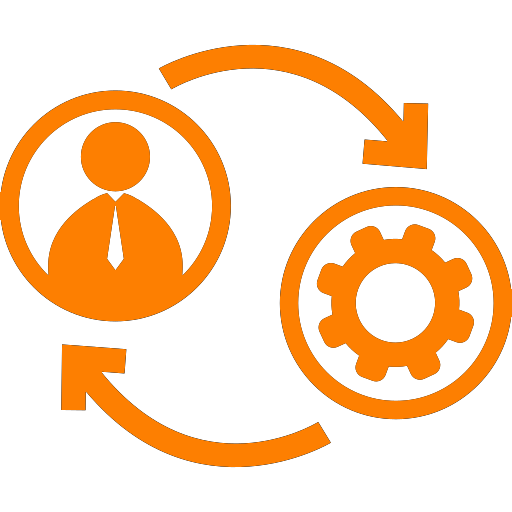 37
37
INTERPERSZONÁLIS KOMMUNIKÁCIÓ
VISSZACSATOLÓ INFORMÁCIÓK - AZ ÜZENETEK ÉRTŐ MEGHALLGATÁSA
Ön nem egy jó hallgató, ha:
Ön túlságosan koncentrál arra, amit  mondani akar, és nem figyeli meg alaposan, hogy mások mit mondanak,
Ön csak arra vár, hogy szót kapjon, és reagálhasson a saját szempontjából,
csak azt hallja meg, amit szeretne hallani,
megszakítja a beszélőt és befejezi beszélgetést, torzítja azt a saját célja szerint.
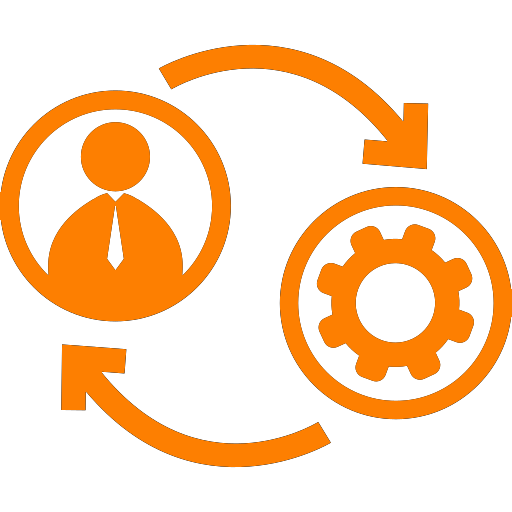 38
INTERPERSZONÁLIS KOMMUNIKÁCIÓ
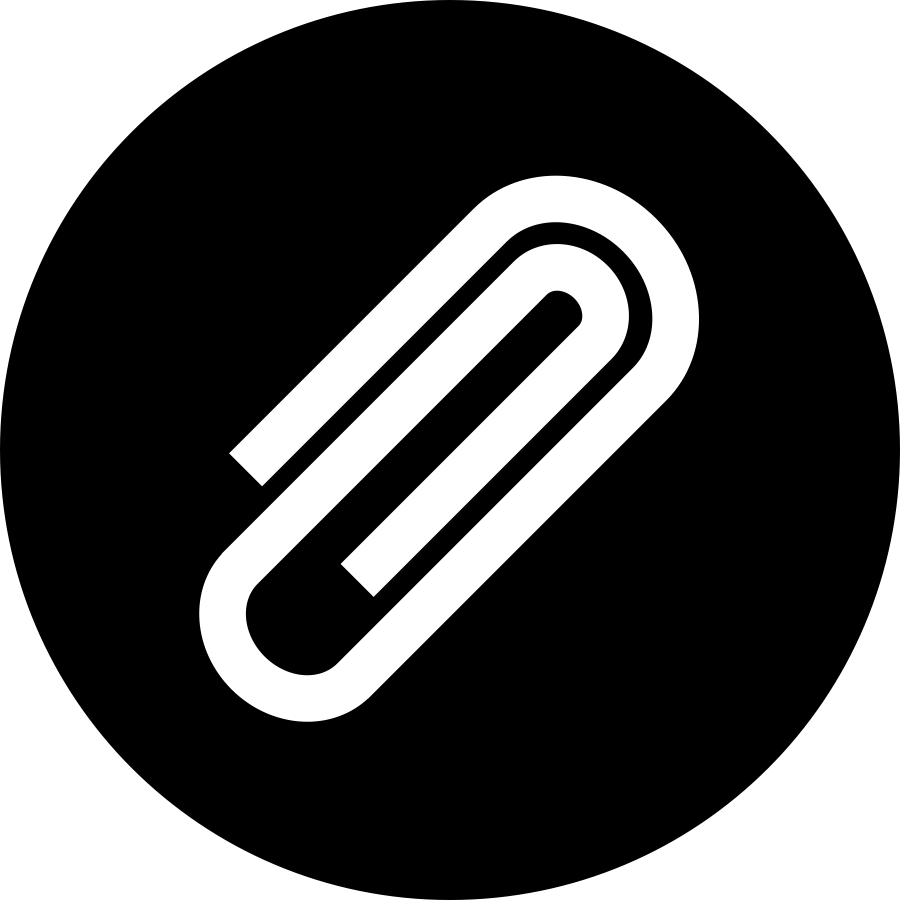 NON-VERBÁLIS KOMMUNIKÁCIÓ
-TESTBESZÉD
ARCKIFEJEZÉS
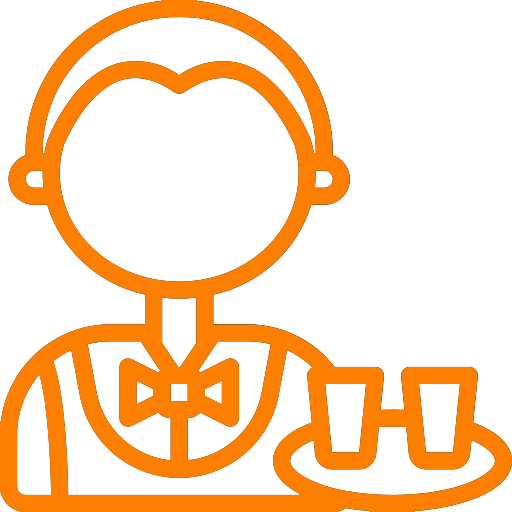 MEGÉRINTÉS ÉS FIZIKAI ÉRINTKEZÉS
GESZTUSOK
REJTETT JELENTÉS
ASSZOCIÁCIÓK
KÜLSŐ MEGJELENÉS
FIZIKAI TÁVOLSÁG
TEST ELHELYEZKEDÉS
HANG CSATORNA
A NEM VERBÁLIS KOMMUNIKÁCIÓ JELEI
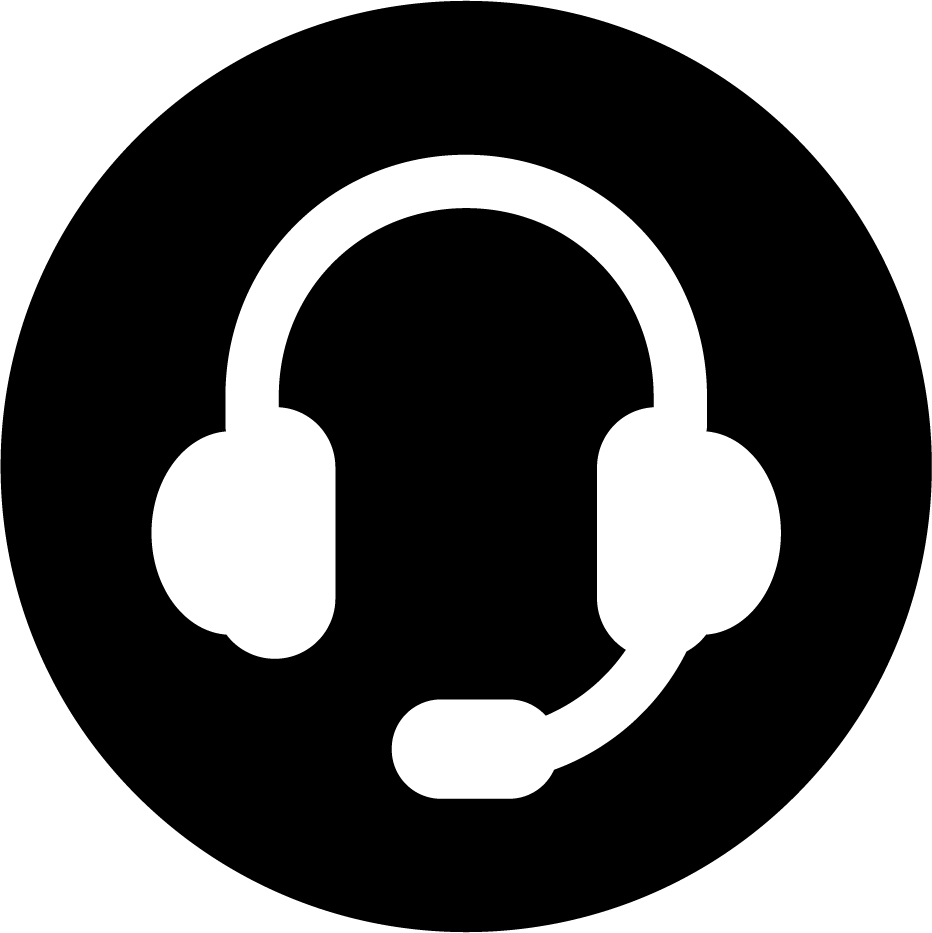 PODCAST recording no 2
Melléklet MUNKA KÁRTYA 4
39
INTERPERSZONÁLIS KOMMUNIKÁCIÓ
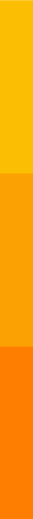 NON-VERBÁLIS KOMMUNIKÁCIÓ-TESTBESZÉD
A szakmai munkában a nem verbális kommunikáció jelei különösen jól felismerhetők a más emberekkel dolgozó szakemberek számára, a kapcsolatok létesítése, az információk meghallgatása és az információ továbbítása terén.
A munkáját végző pincér és tréner vezetői képzés során megköveteli a teljes tudatosságot a saját testbeszéd irányítását, más emberek megértését és az ellenőrzés elvégzésének képességét.
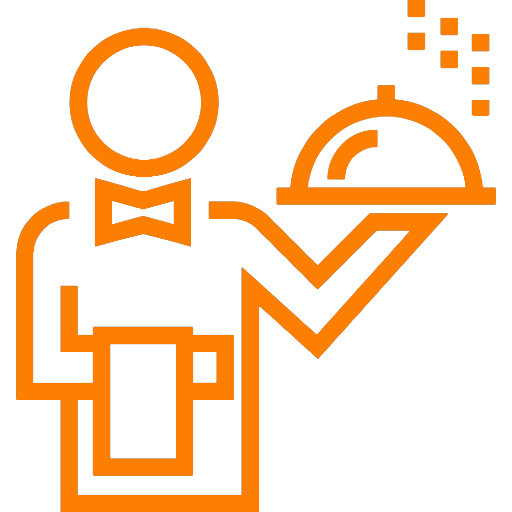 40
INTERPERSZONÁLIS KOMMUNIKÁCIÓ
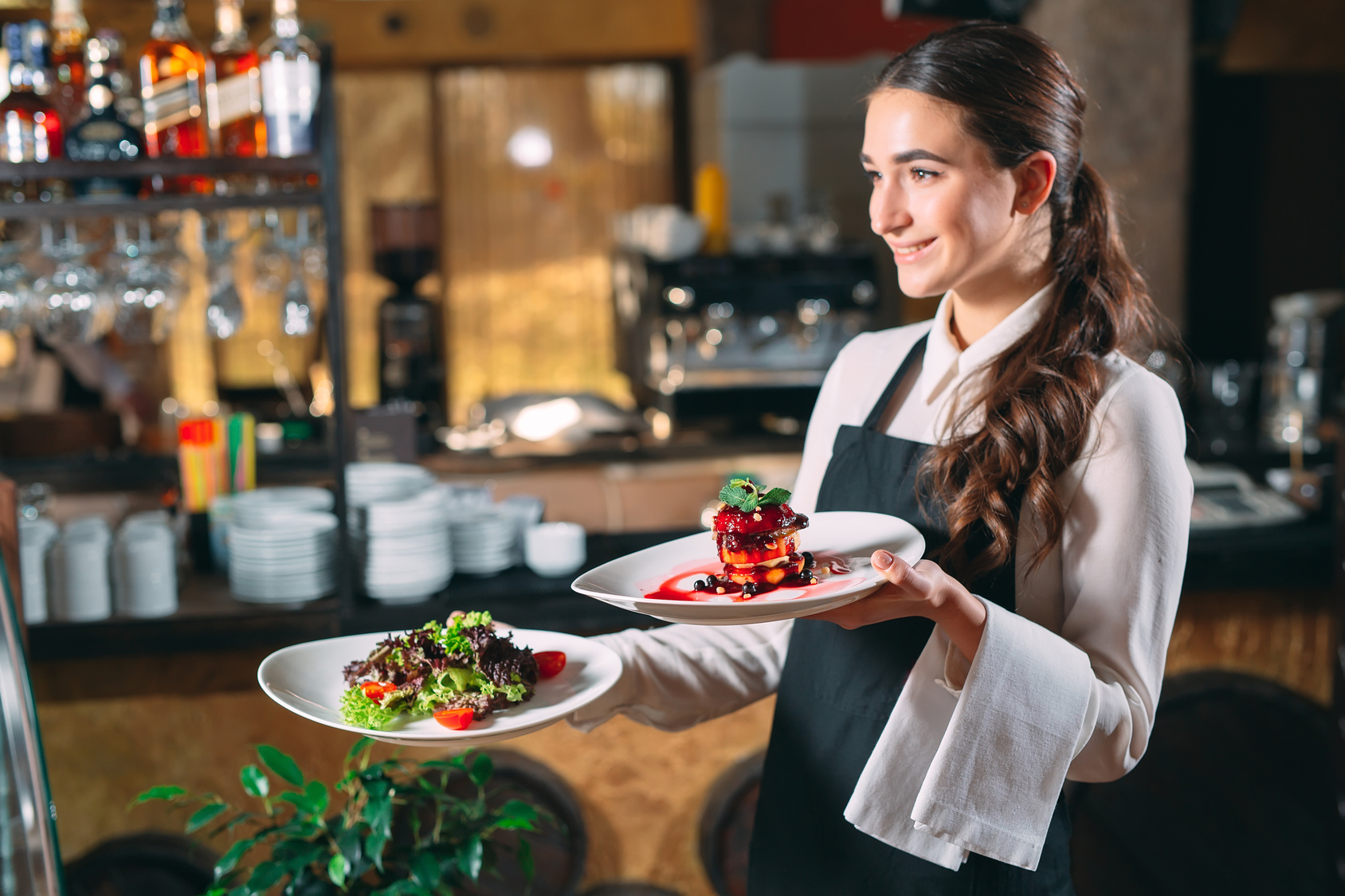 A NEM VERBÁLIS KOMMUNIKÁCIÓ JELENTÉSE
szóbeli közlés fenntartása (tanácsot ad a bor megválasztására az étkezéshez, jelzi, hogy hol található a menükártyán, hogy az ügyfél tájékozódhasson az ár felől, hangsúlyoz az arckifejezésekkel és az előnyös gesztusokkal),
attitűdök és érzelmek kommunikációja (ha a résztvevők a képzési szünetben figyelnek rád, és valami másra vigyázol,  akkor egy pillanatra meg kell változtatni a témát, mondj egy viccet, anekdotát vagy tarts egy kis szünetet),
Bemutatkozás, (ha megmutatod a gyümölcsök flambírozását, állj egyenesen, tedd a dolgod hatékonyan és ezzel egy időben magyarázd el, mit csinálsz, hangsúlyozva a tréner professzionalizmust),
szertartást (pl. vallásos vagy az asztal leterítése).
41
INTERPERSZONÁLIS KOMMUNIKÁCIÓ
KULTURÁLIS KONTEXTUS
SZITUÁCIÓS KONTEXTUS
KÖZÖSSÉGEK KONTEXTUSA
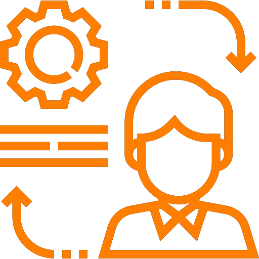 Az azonos gesztusok jelentései különbözhetnek a különböző kultúrákban. Tehát, ha Ön egy külföldi vendéget szolgál ki, bánjon velük okosan.
Sok nem-verbális jel megváltoztatja a jelentését attól függően, hogy a helyzet, amelyben a küldő található, például összeszorított kezek (ököl) lehet az agresszió jele, de lehet egy ösztönző jel valakinek vagy egy játékos gesztus.
Ha a szavak értelmezése több non-verbális jelet is tartalmaz, akkor egyre egyértelműbb és megbízhatóbb lesz az értelmezés. Ha nem ajánl valamit a vendégeknek, hangsúlyozza az arckifejezéssel és  kiegyensúlyozott gesztussal.
A NONVERBÁLIS JELEK OLVASATÁNAK KONTEXTUSA
42
INTERPERSZONÁLIS KOMMUNIKÁCIÓ
A TESTBESZÉD OLVASÁSA
43
INTERPERSZONÁLIS KOMMUNIKÁCIÓ
A KOMMUNIKÁCIÓS KORLÁT ÉPÍTÉSÉNEK OKAI
A kommunikációt akadályozó tényezők az információcsere akadályai. Ezek lehetnek:
különbségek a nézetekben, az elismert értékekben,
tudatlanság a kérdésben,
hiányzik a kellő figyelem,
a bizalmatlanság szintje,
negatív érzelmi hatások, például idegesség, féltékenység,
a szóbeli és a nem verbális üzenetek (hamis üzenetek) közötti eltérések.
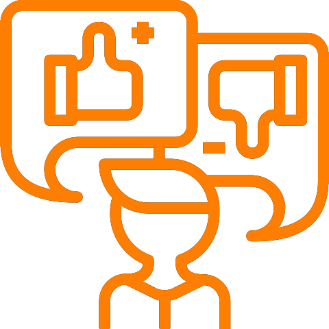 44
INTERPERSZONÁLIS KOMMUNIKÁCIÓ
A KOMMUNIKÁCIÓ AKADÁLYAI ÉS AZOK MEGELŐZÉSÉNEK MÓDJAI
45
INTERPERSZONÁLIS KOMMUNIKÁCIÓ
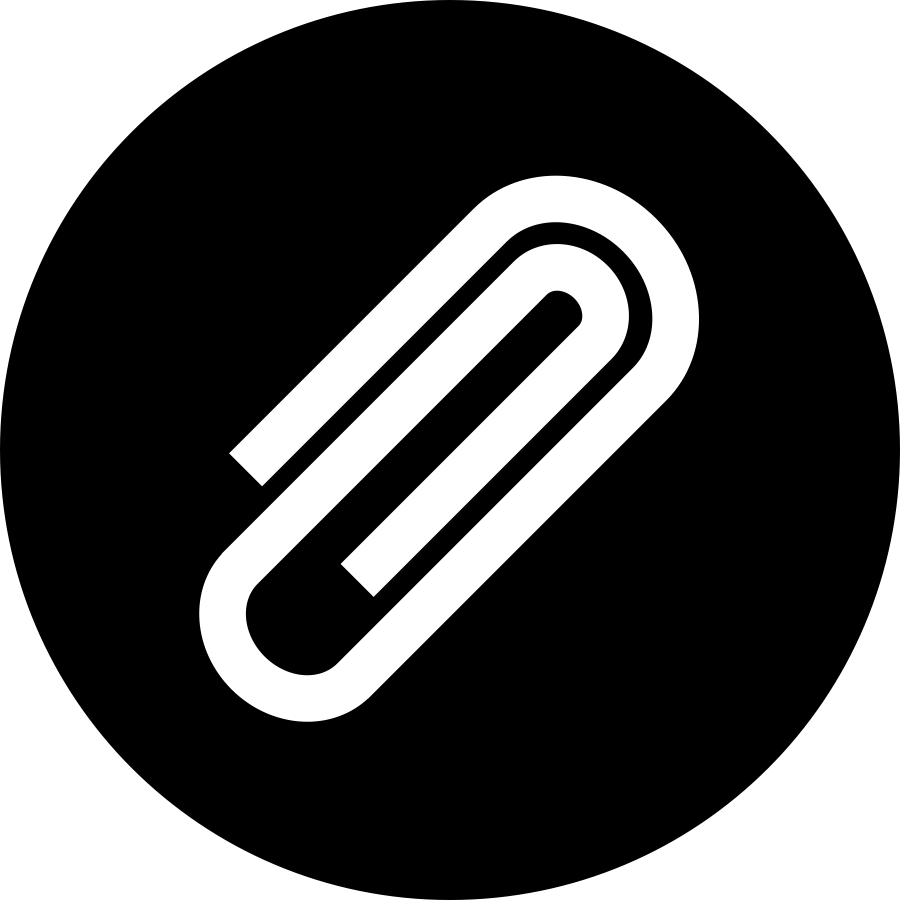 KÜLDŐ!
FOGADÓ!
El kell különíteni a fontos és kevésbé fontos ügyeket,
beszéljen a partneréhez és ne róla,
fejezze ki szükségleteit félelmeket, érzelmeket
Ne szakítson félbe,
szenteljen időt és figyelmet,
Ellenőrizze, hogy megfelelően értik-e
küldjön visszajelzést
tartózkodjon az ítélkezéstől, ne keltsen a beszélgetőpartnerben egyfajta szégyent vagy bűntudatot,
nem általánosítson túl gyakran,
nem értelmezzen, ha valaki azt nem akarja,
nem adjon "jó tanácsot"- azok csak az Ön számára jók,
ismerd meg a beszélgetőpartnert figyelmesen és udvariasan és hagyd magad megismerni.
Melléklet
MUNKA-KÁRTYA 2 ÉS 3
46
UGRÁS A KÖVETKEZŐRE 
MODUL ANYAGOKHOZ